ĐÁP CA 
SAU CHÚA NHẬT XI 
THƯỜNG NIÊN
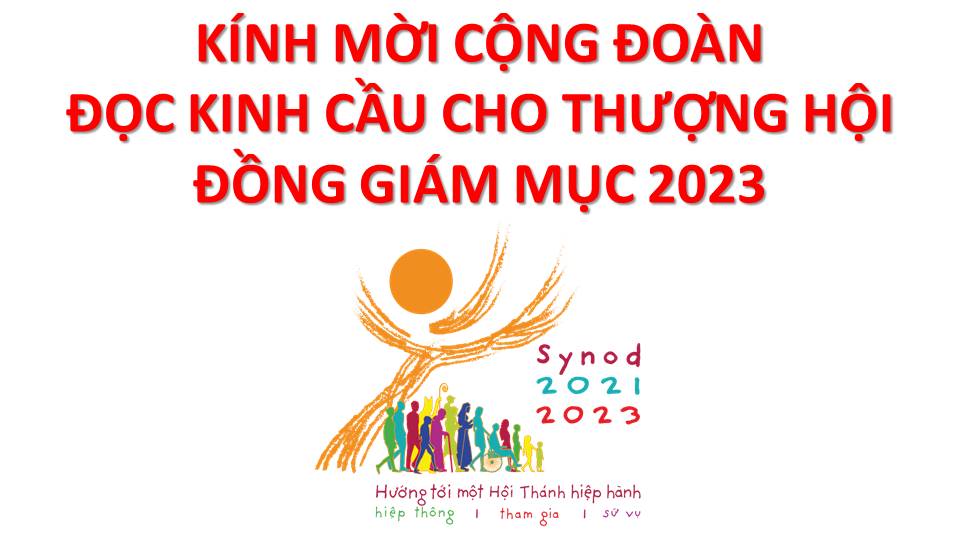 Lạy Chúa Thánh Thần là Ánh sáng Chân lý vẹn toàn,Chúa ban những ân huệ thích hợp cho từng thời đại, và dùng nhiều cách thế kỳ diệu để hướng dẫn Hội Thánh,
này chúng con đang chung lời cầu nguyện cho cácGiám mục, và những người tham dự Thượng Hội đồng Giám mục thế giới.
Xin Chúa làm nên cuộc Hiện Xuống mới trong đời sống HộiThánh, xin tuôn tràn trên các Mục tử ơn khôn ngoan và thông hiểu, gìn giữ các ngài luôn hiệp thông với nhau trong Chúa,
để các ngài cùng nhau tìm hiểu những điều đẹp ý Chúa, và hướng dẫn đoàn Dân Chúa thực thi những điều Chúa truyền dạy.
Các giáo phận Việt Nam chúng con, luôn muốn cùng chung nhịp bước với Hội Thánh hoàn vũ, xin cho chúng con biết đồng cảm với nỗi thao thức của các Mục tử trên toàn thế giới, ngày càng ý thức hơn về tình hiệp thông,
thái độ tham gia và lòng nhiệt thành trong sứ vụ của HộiThánh, Nhờ lời chuyển cầu của Đức Trinh Nữ Maria, Nữ Vương các Tông đồ và là Mẹ của Hội Thánh,
Chúng con dâng lời khẩn cầu lên Chúa, là đấng hoạt động mọi nơi mọi thời, trong sự hiệp thông với Chúa Cha và Chúa Con, luôn mãi mãi đến muôn đời. Amen.
THỨ HAI
SAU CHÚA NHẬT XI 
THƯỜNG NIÊN
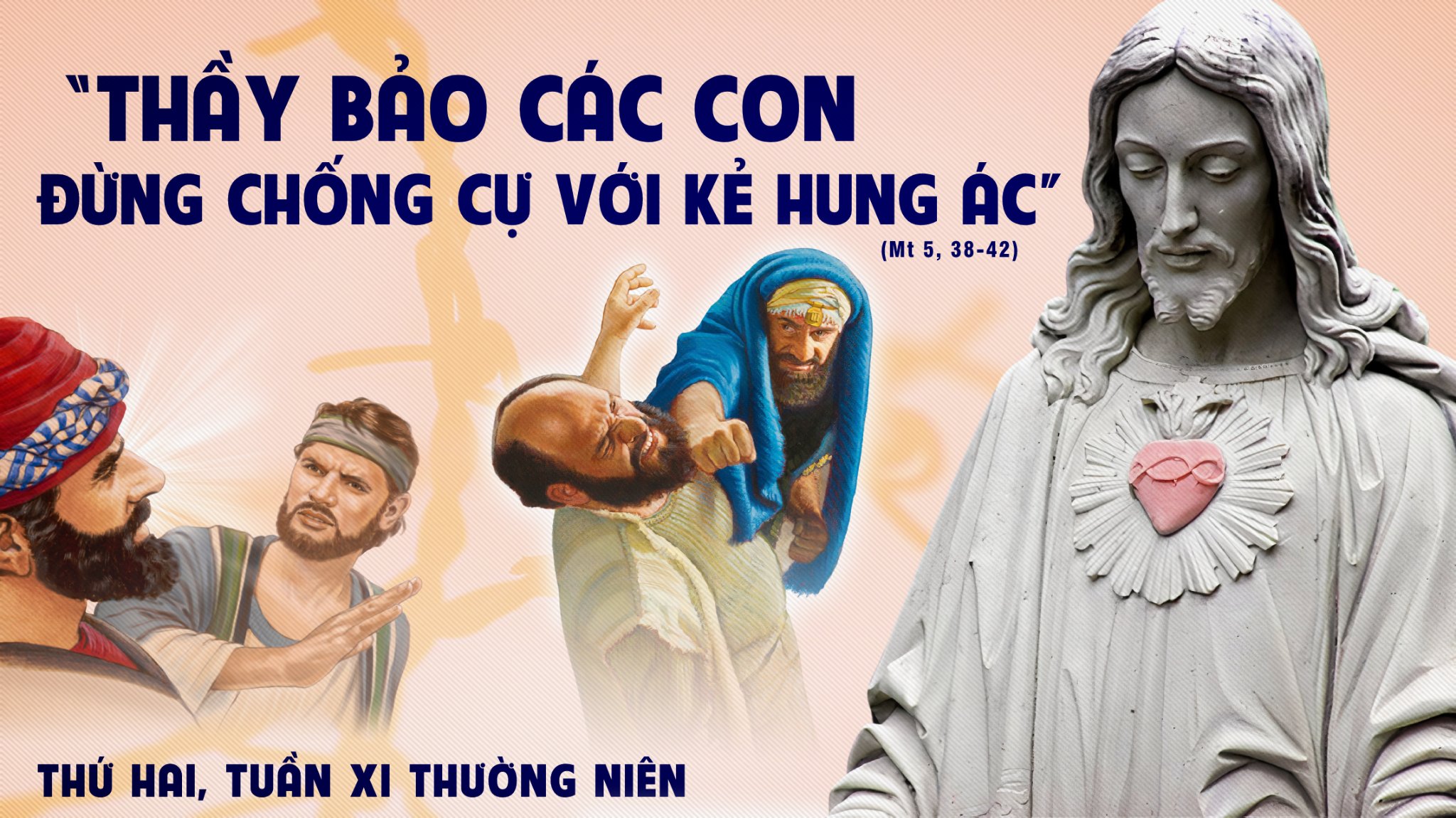 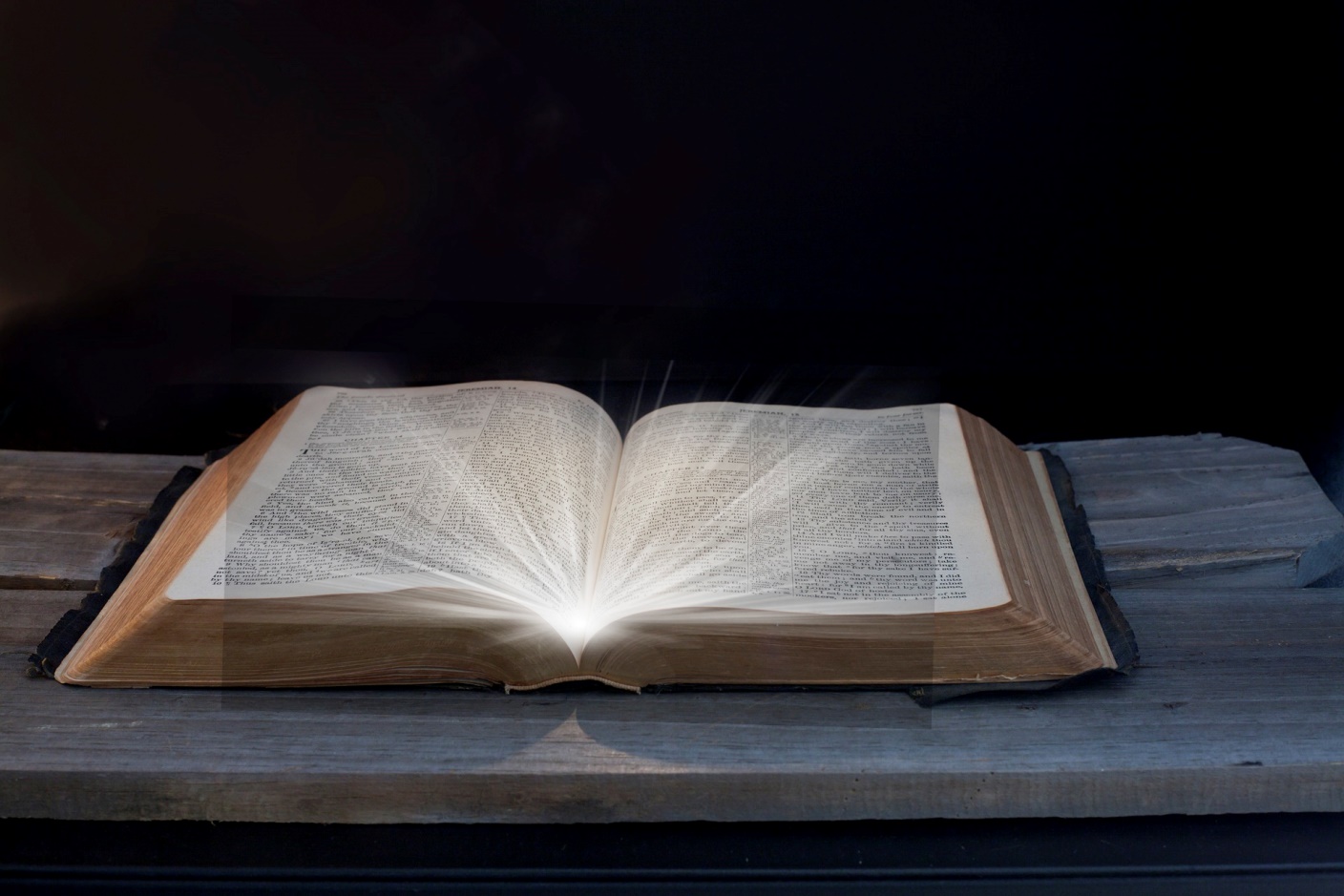 Bài trích thư thứ hai của thánh Phaôlô tông đồ gửi tín hữu Côrintô
Thánh vịnh 97
Chúa đã biểu dương ơn Người cứu độ.
Đáp ca:
Chúa đã biểu dương ơn Người cứu độ.
Alleluia-Alleluia:
Chúa là ngọn đèn soi cho con bước, là ánh sáng chỉ đường con đi.
Alleluia:
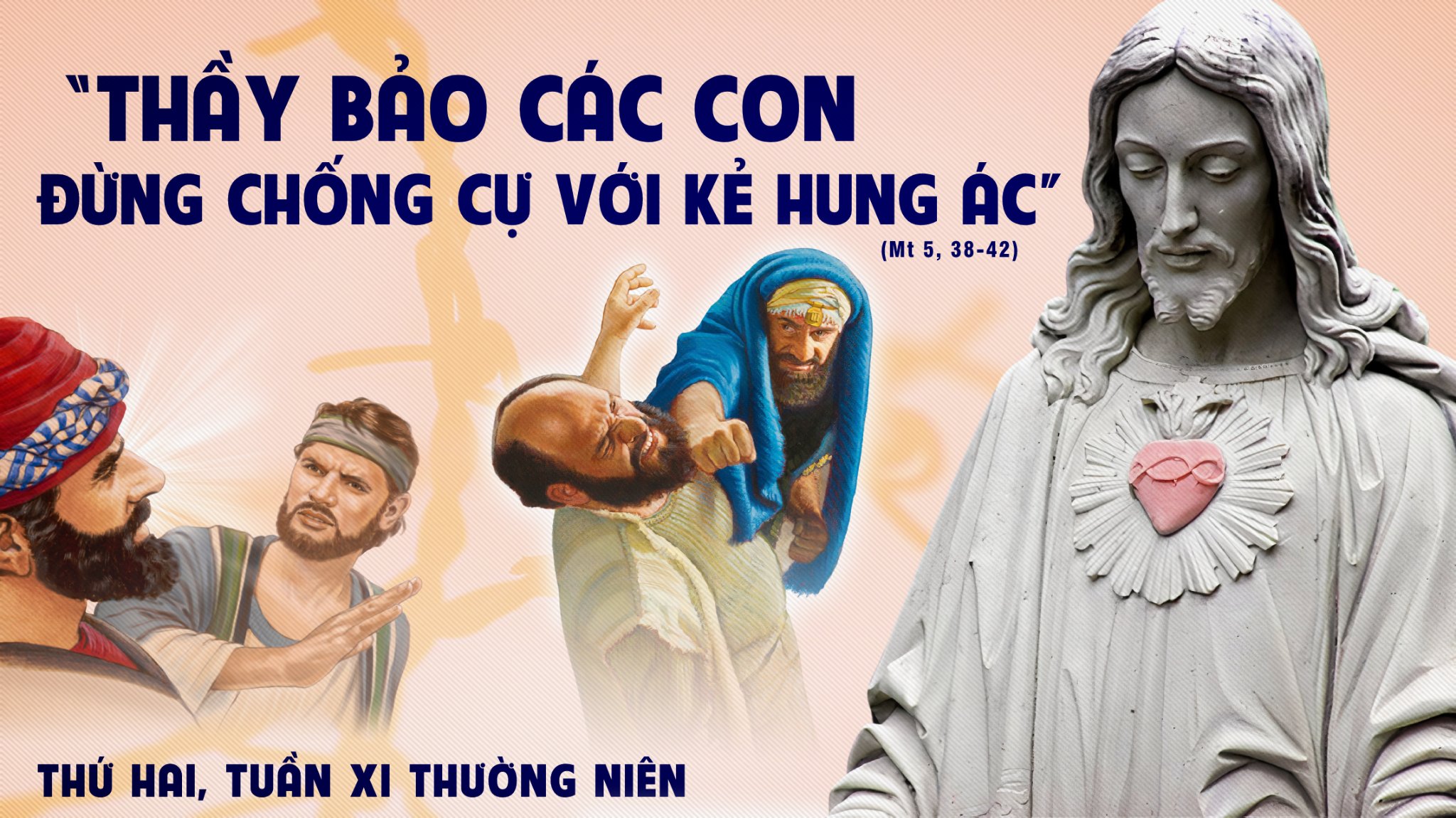 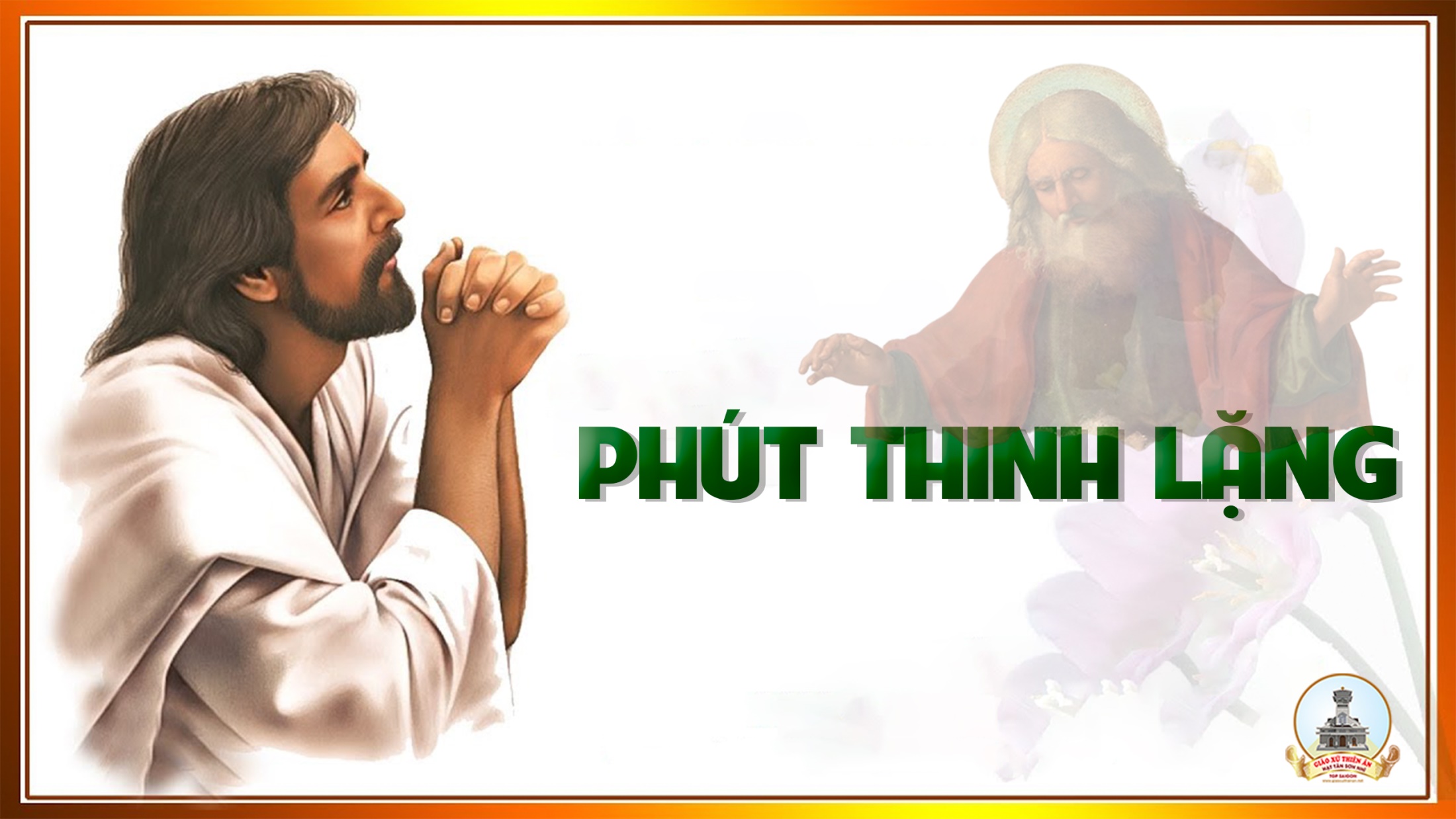 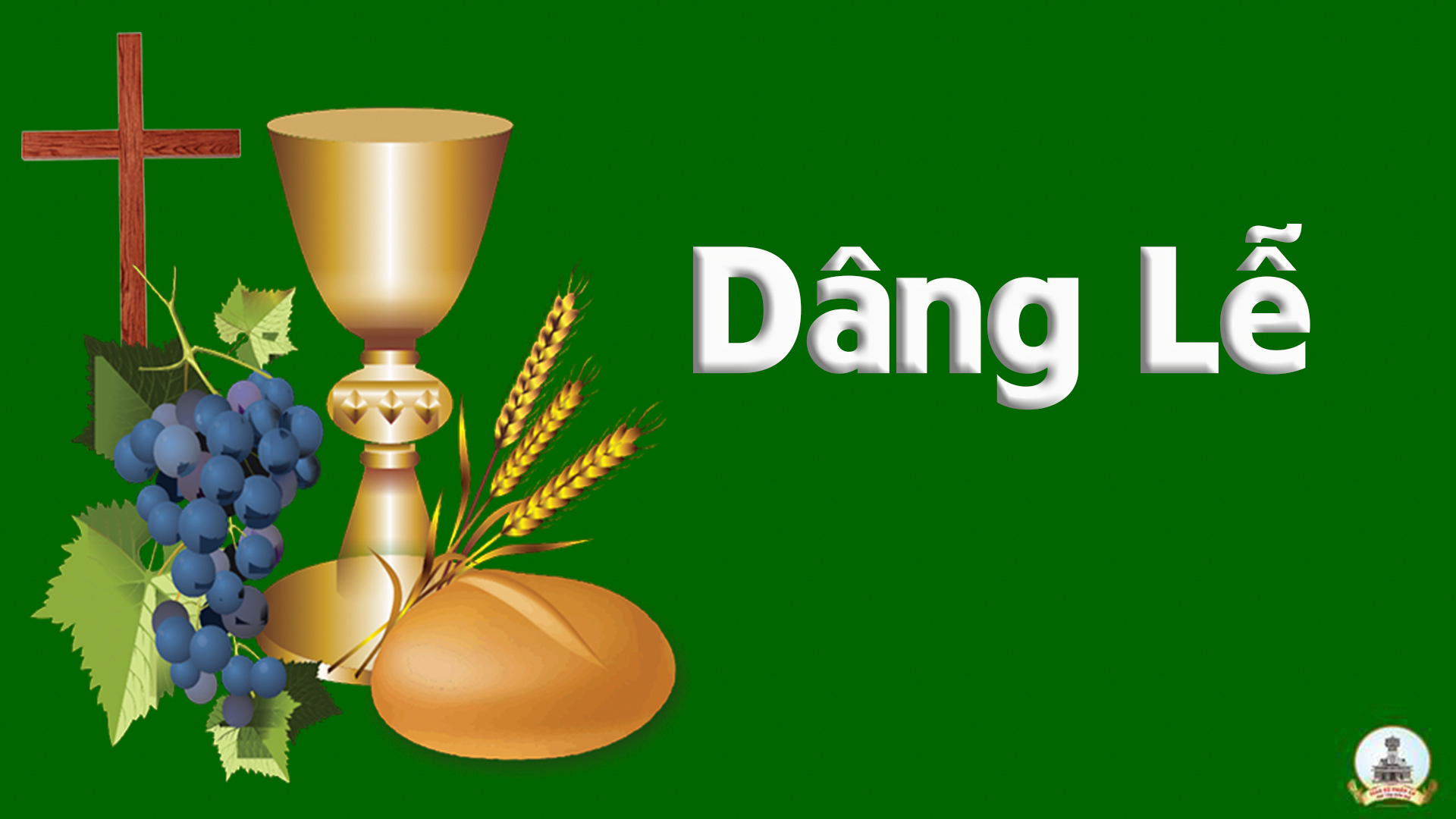 THỨ BA
SAU CHÚA NHẬT XITHƯỜNG NIÊN
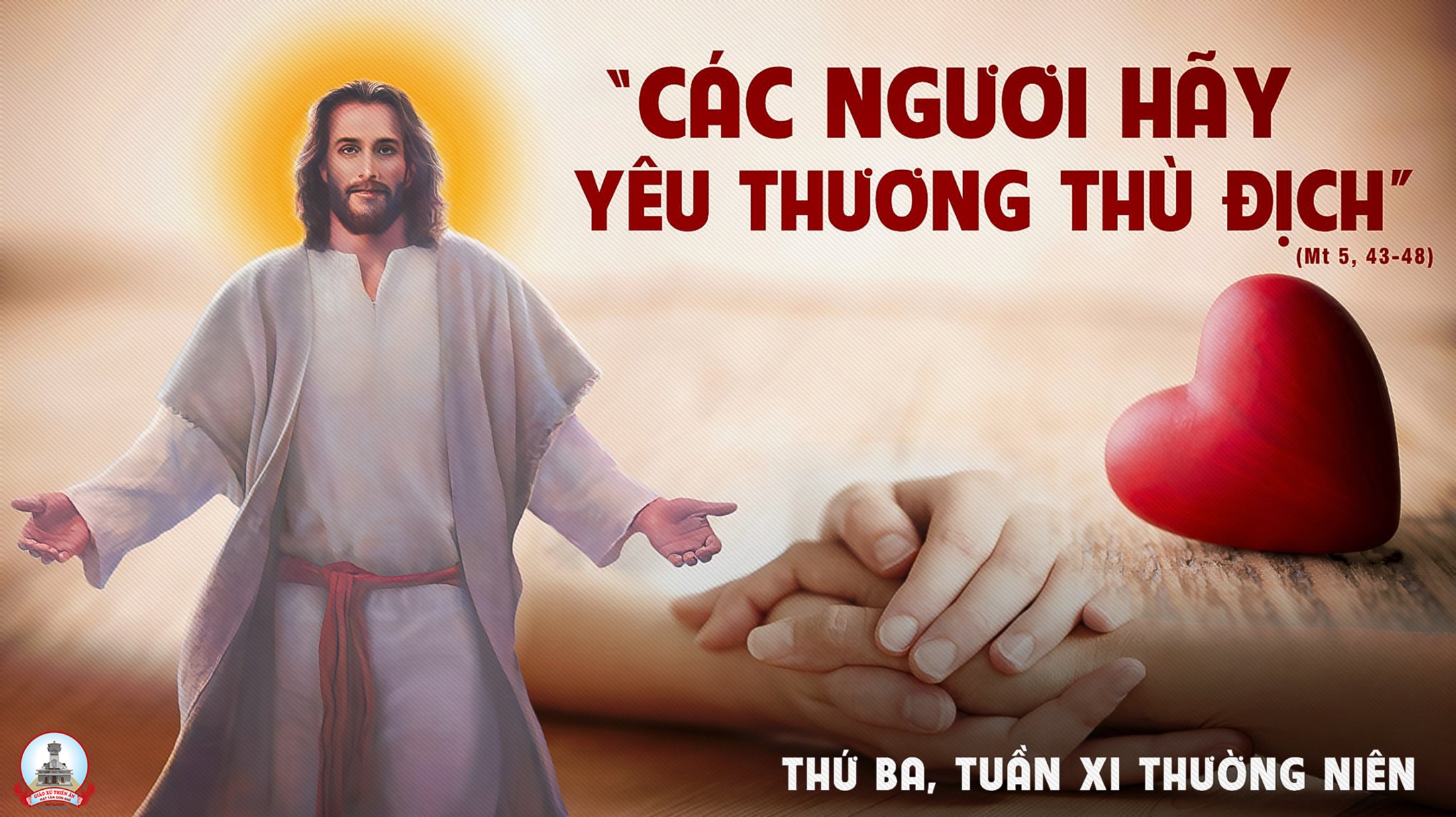 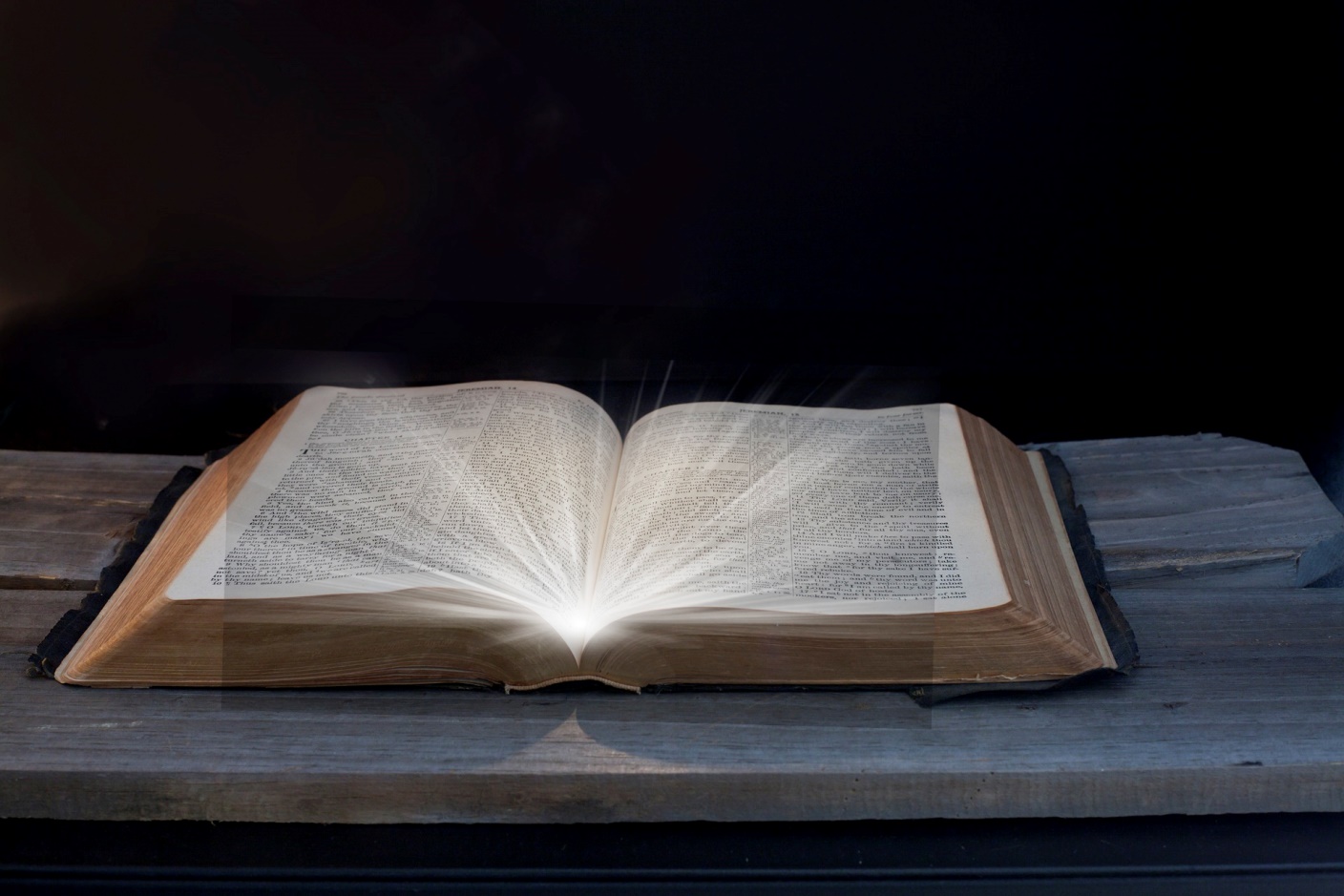 Bài trích thư thứ hai của thánh Phaôlô tông đồ gửi tín hữu Côrintô
Thánh vịnh 145
Ca tụng Chúa đi, hồn tôi hỡi !
Đáp ca:
Ca tụng Chúa đi, hồn tôi hỡi !
Alleluia-Alleluia:
Chúa nói : Thầy ban cho anh em một điều răn mới, là anh em hãy yêu thương nhau, như Thầy đã yêu thương anh em.
Alleluia:
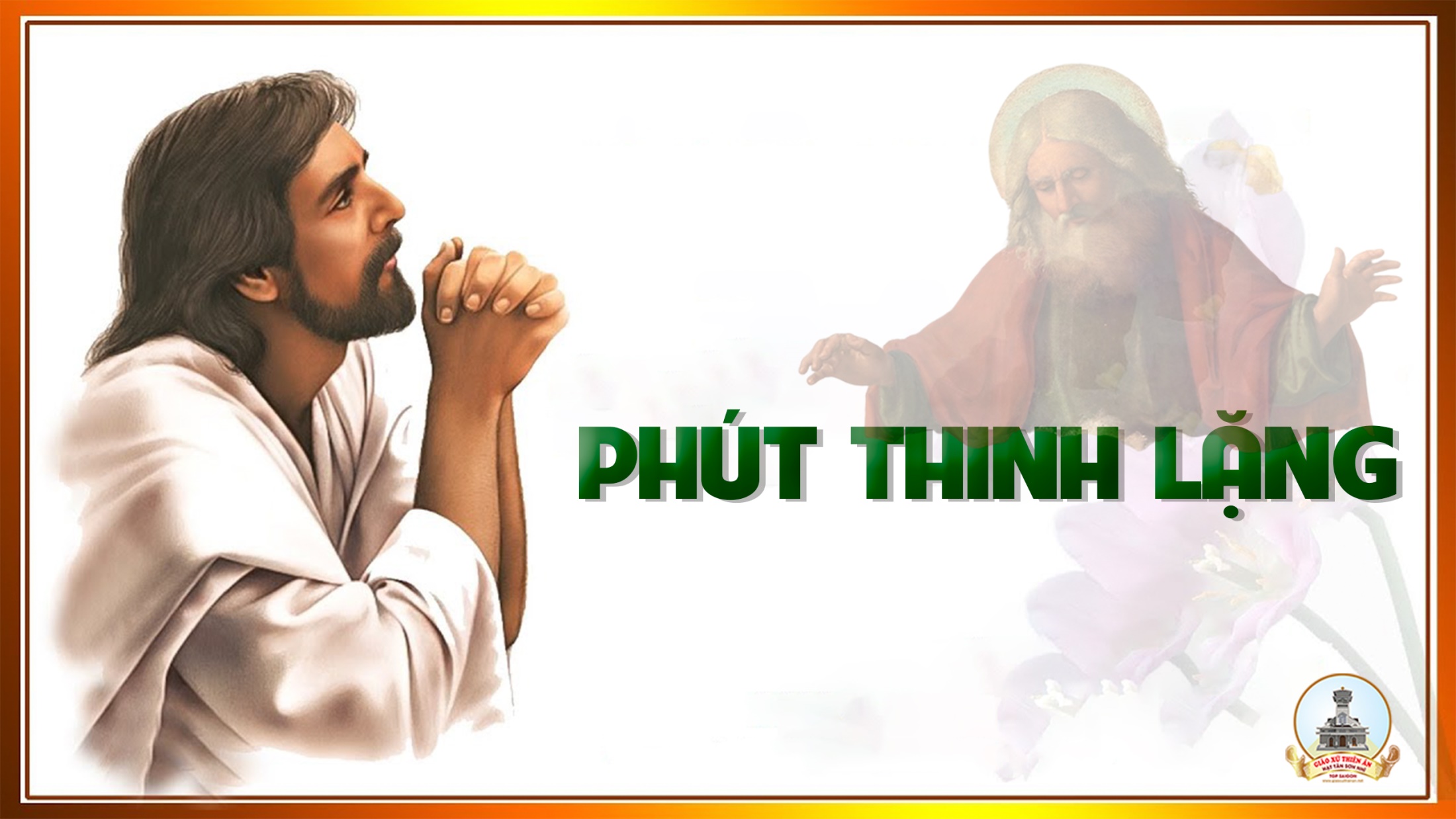 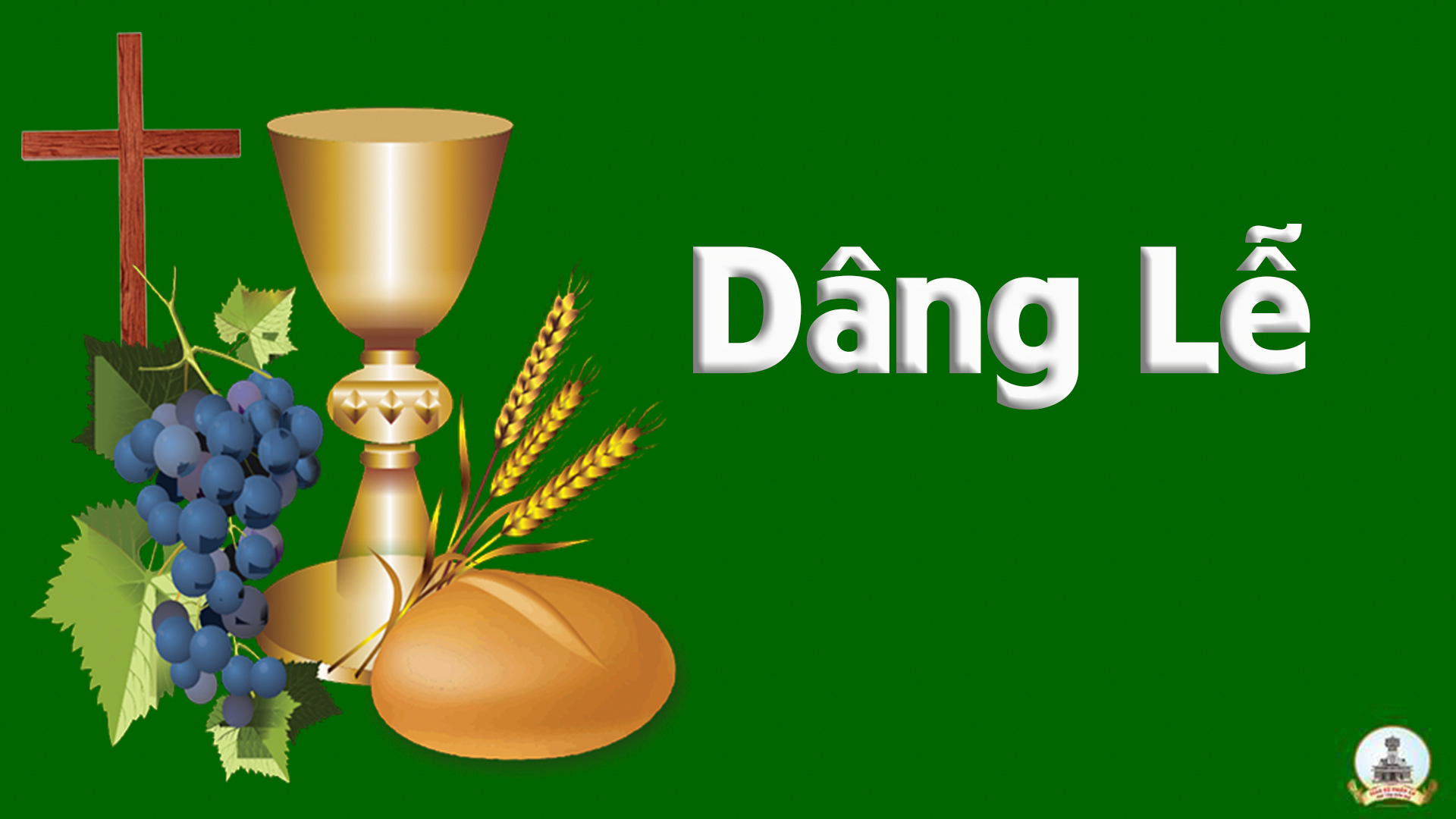 THỨ TƯ
SAU CHÚA NHẬT XI
THƯỜNG NIÊN
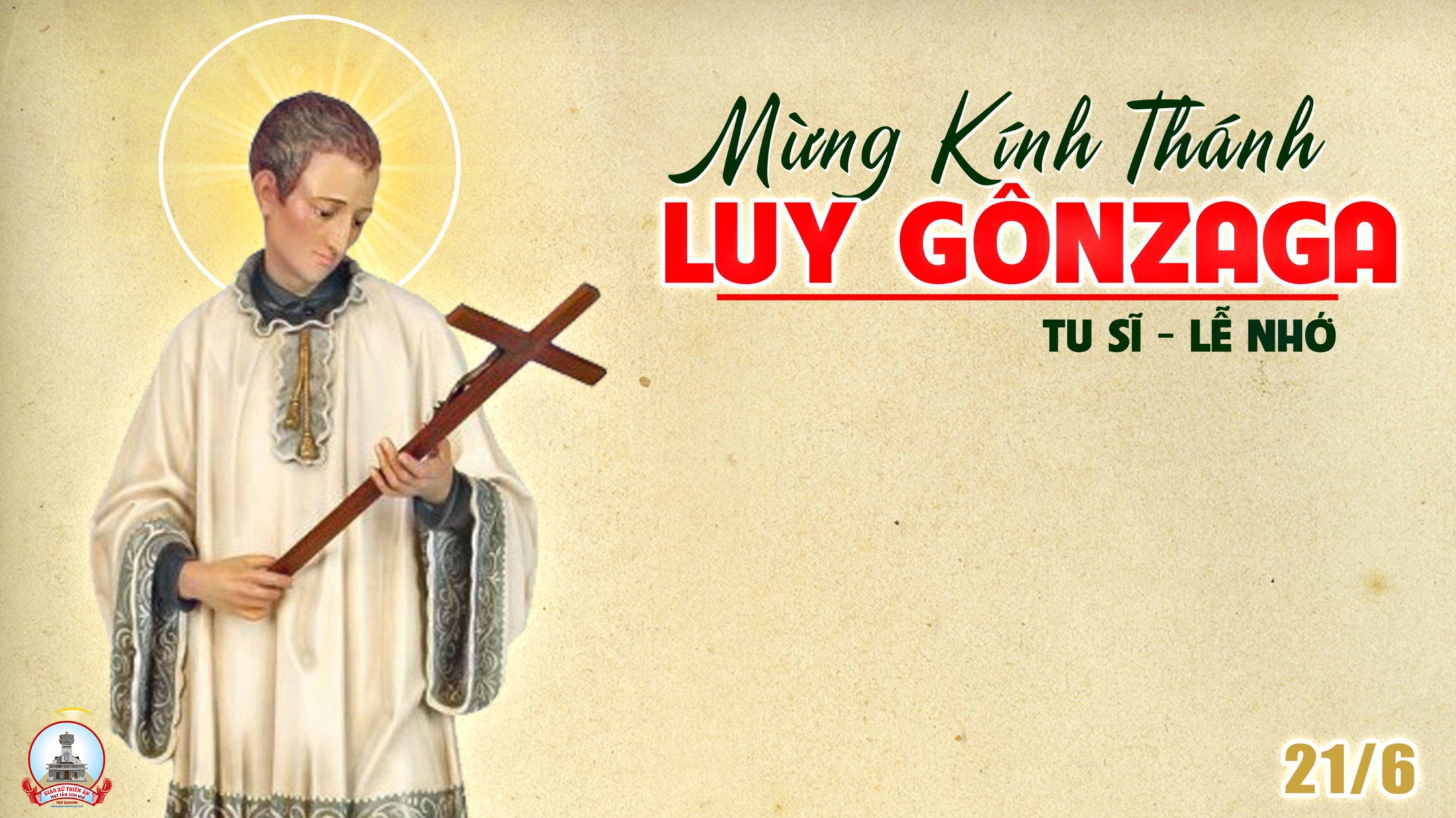 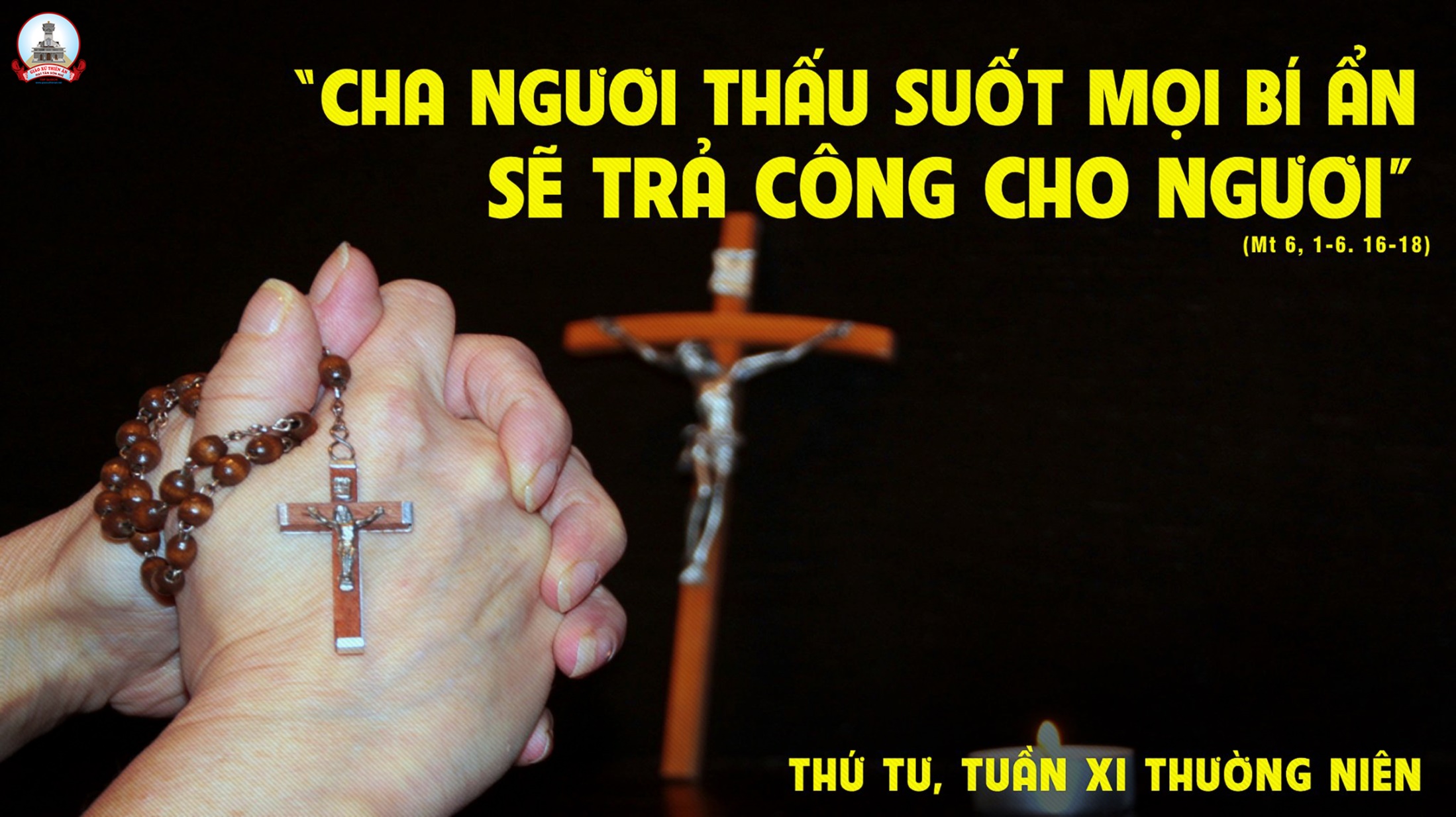 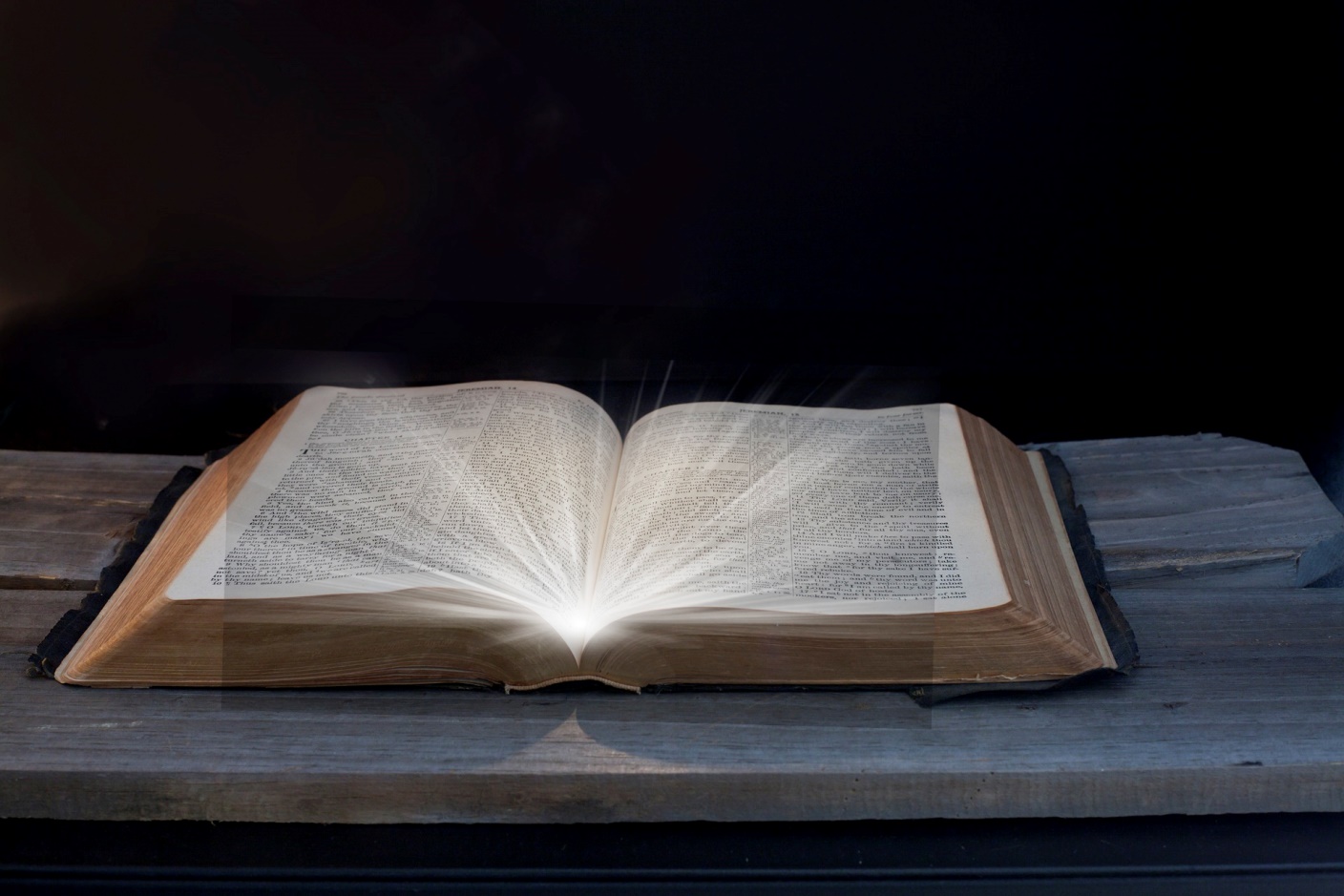 Bài trích thư thứ hai của thánh Phaôlô tông đồ gửi tín hữu Côrintô
Thánh vịnh 111
Hạnh phúc thay, người kính sợ Chúa.
Đáp ca:
Hạnh phúc thay, người kính sợ Chúa.
Alleluia-Alleluia:
Chúa nói : Ai yêu mến Thầy, thì sẽ giữ lời Thầy. Cha Thầy sẽ yêu mến người ấy. Cha Thầy và Thầy sẽ đến với người ấy.
Alleluia:
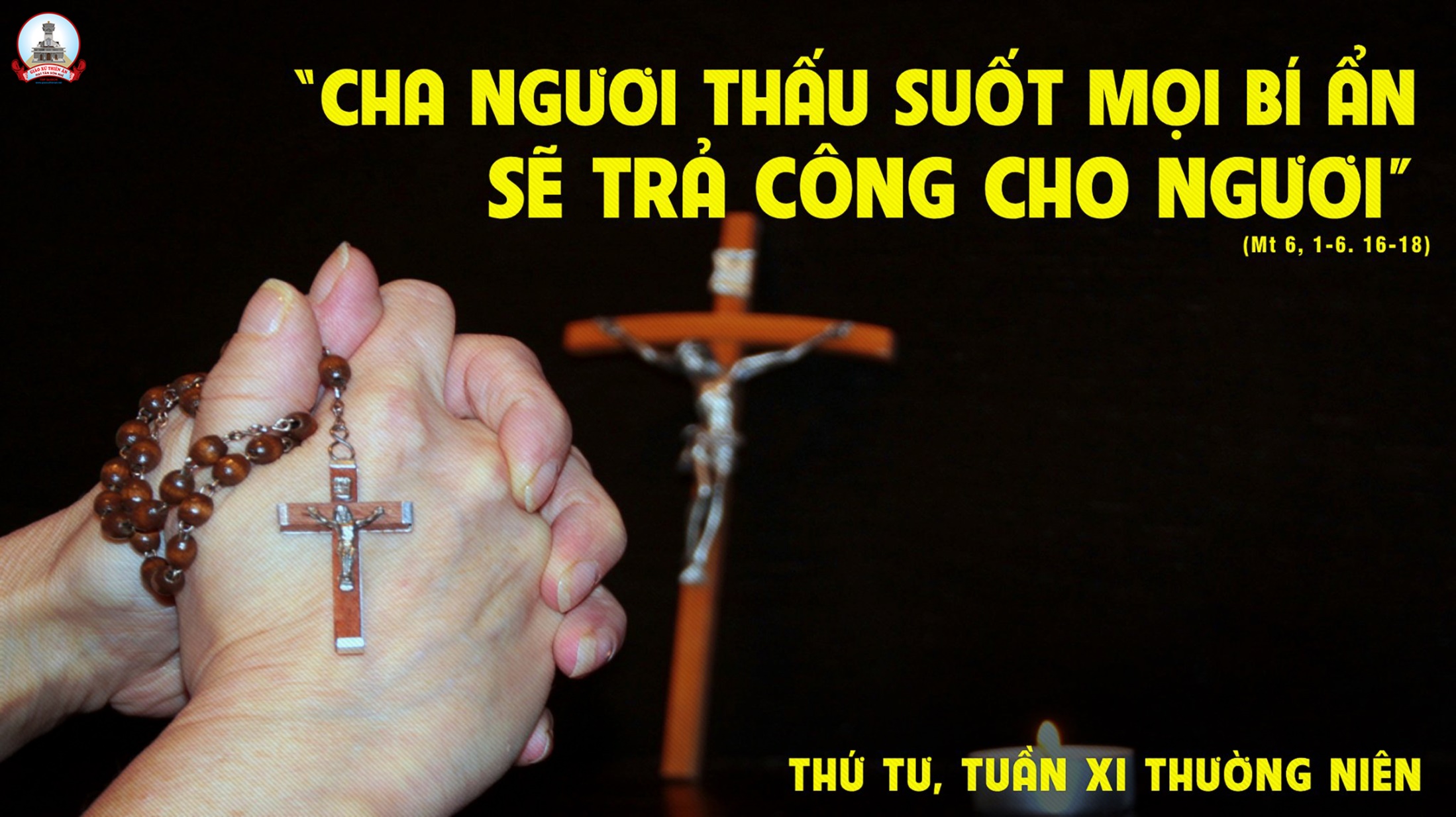 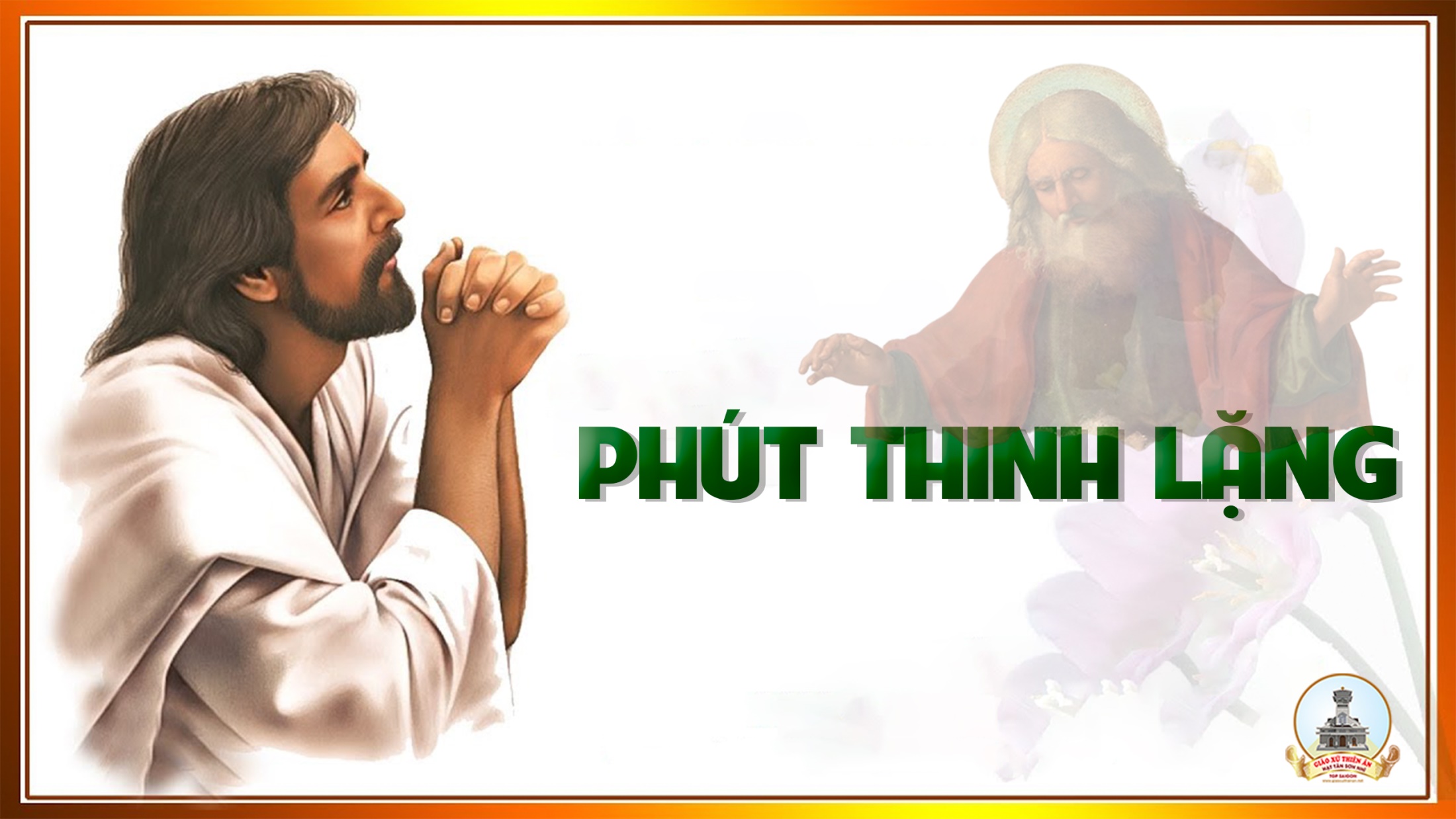 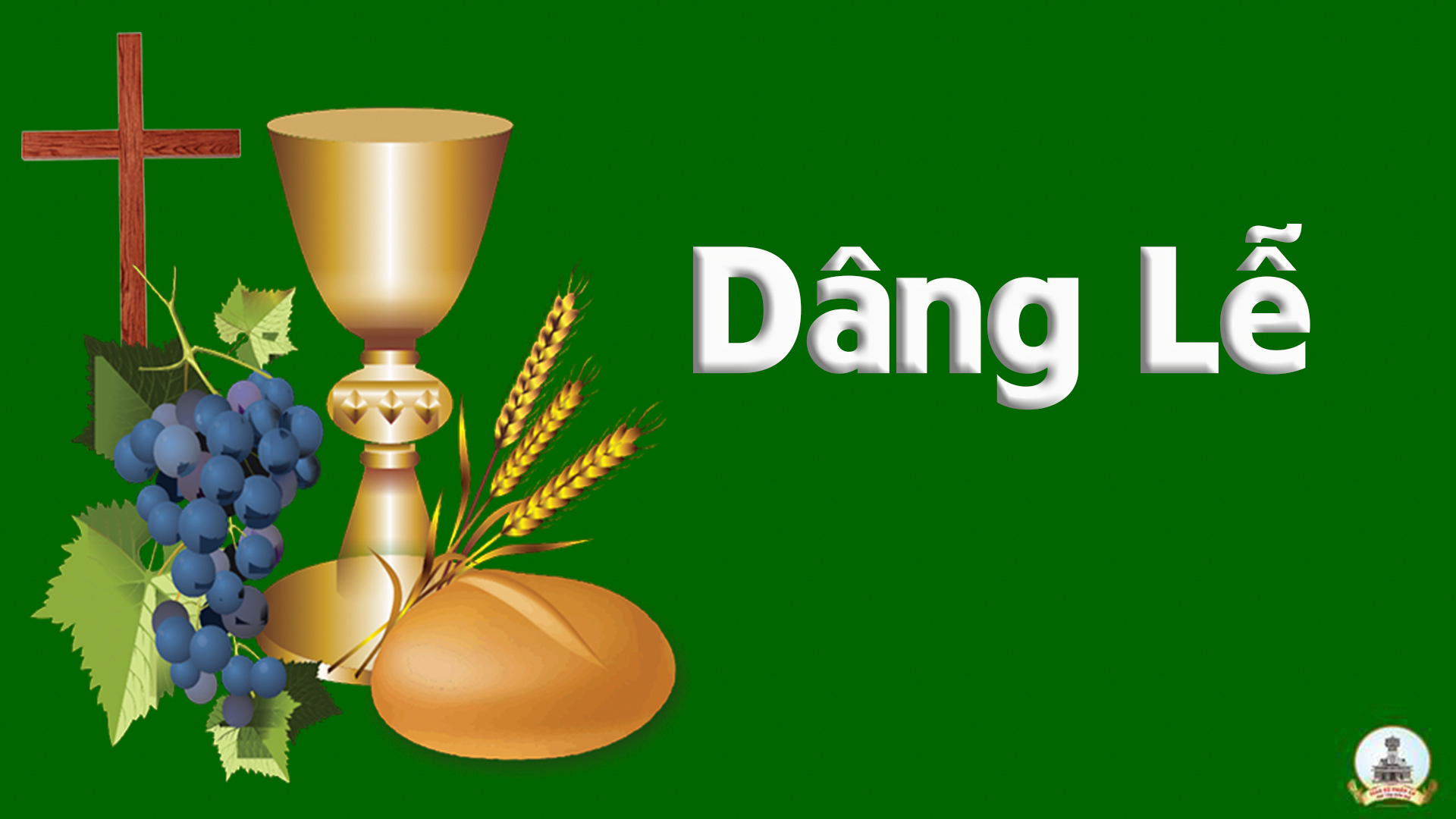 THỨ NĂM
SAU CHÚA NHẬT XI 
THƯỜNG NIÊN
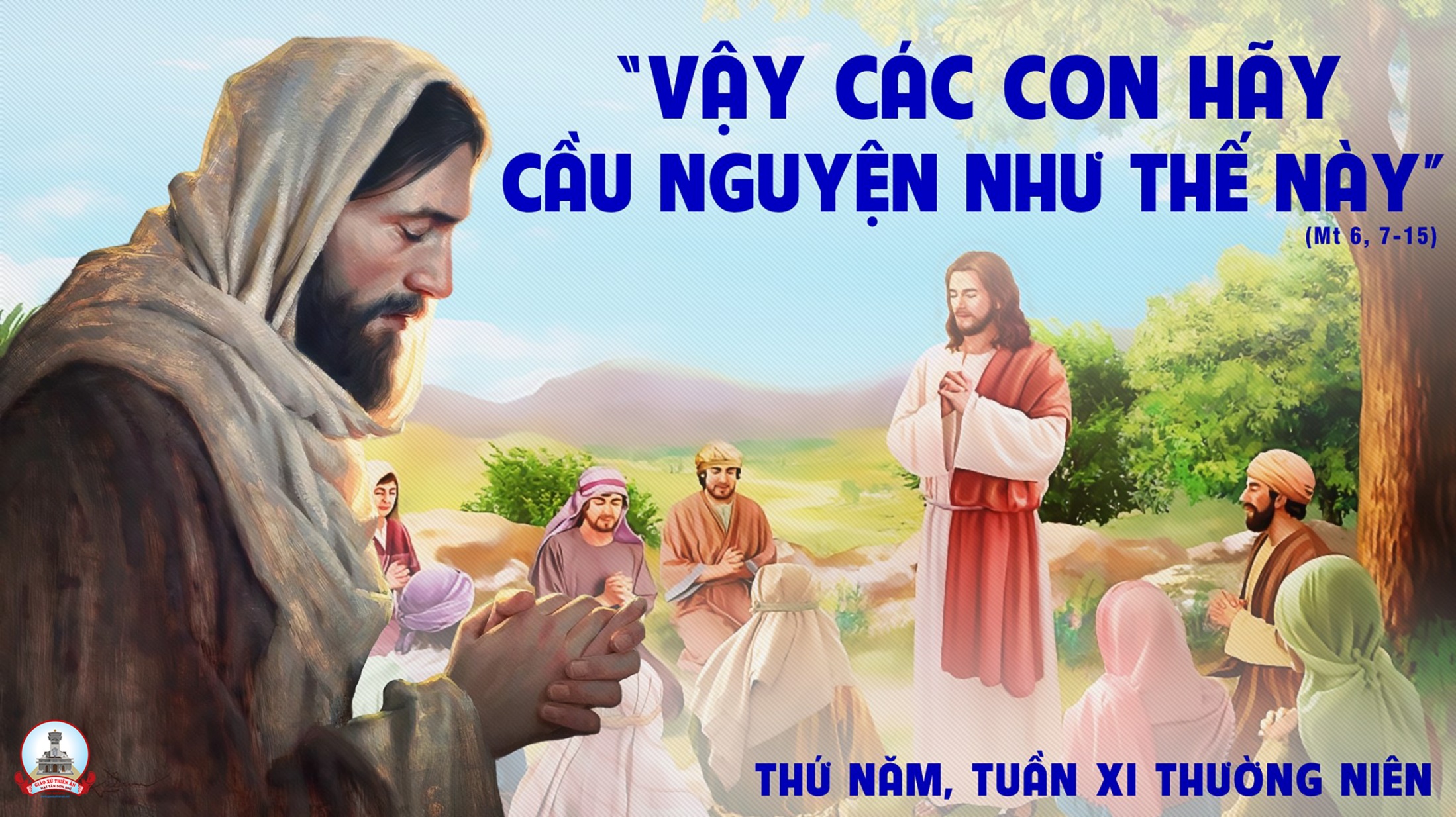 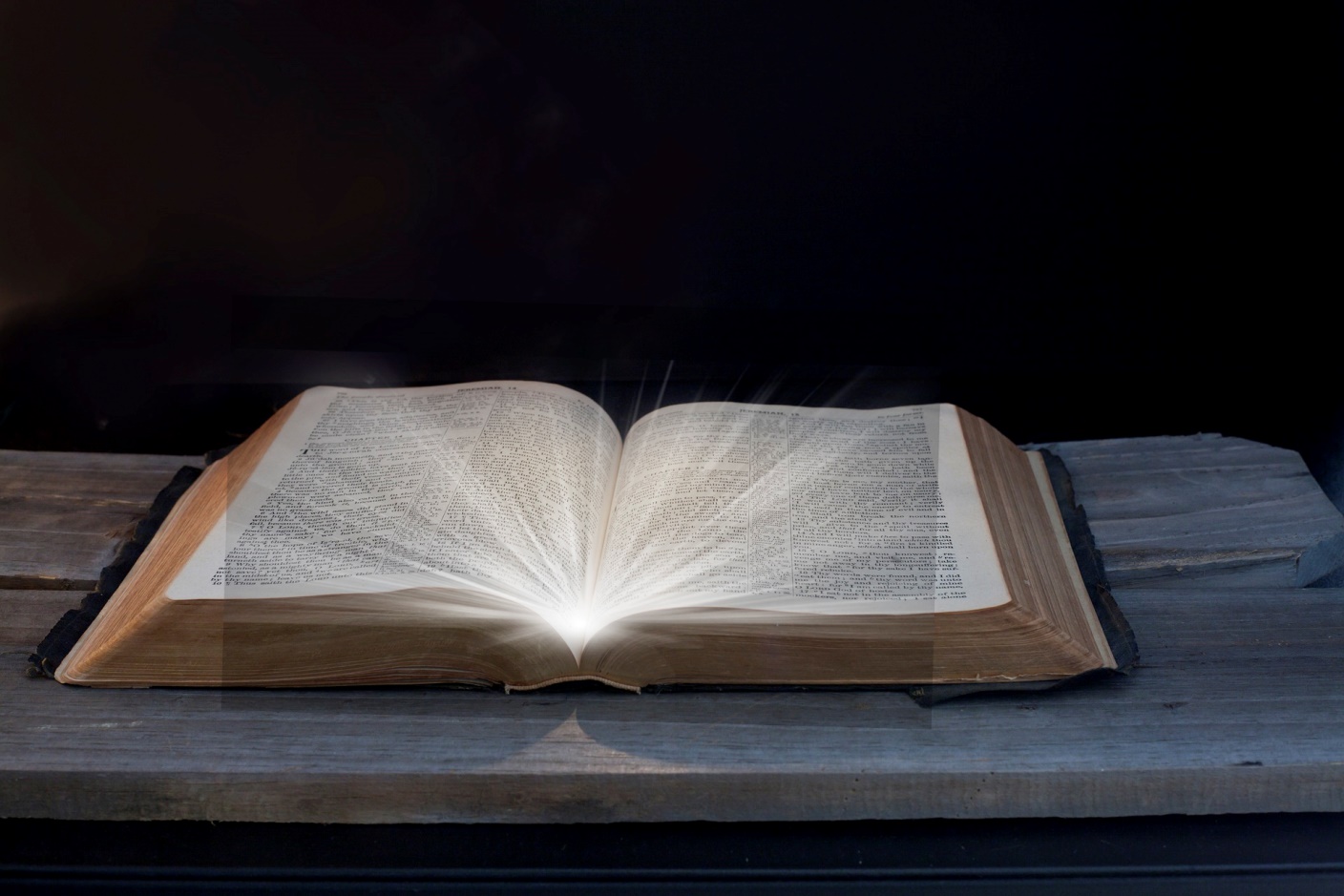 Bài trích thư thứ hai của thánh Phaôlô tông đồ gửi tín hữu Côrintô
Thánh vịnh 110
Lạy Chúa, những công trình tay Chúa thực hiện 
quả là chân thật và công minh.
Đáp ca:
Lạy Chúa, những công trình tay Chúa thực hiện quả là chân thật và công minh.
Alleluia-Alleluia:
Anh em đã nhận được Thần Khí làm cho nên nghĩa tử, nhờ đó chúng ta được kêu lên rằng : “Áp-ba ! Cha ơi !”
Alleluia:
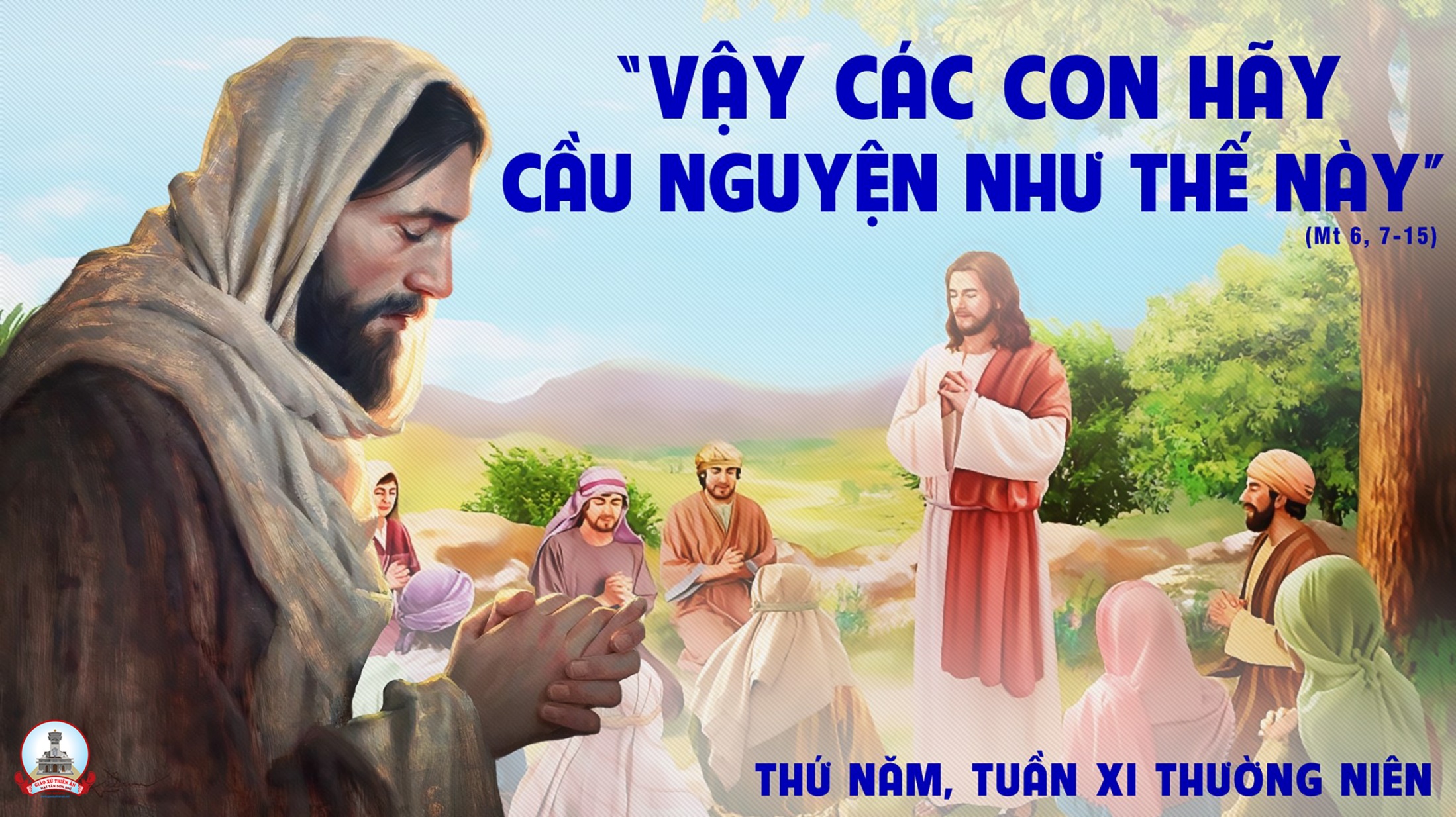 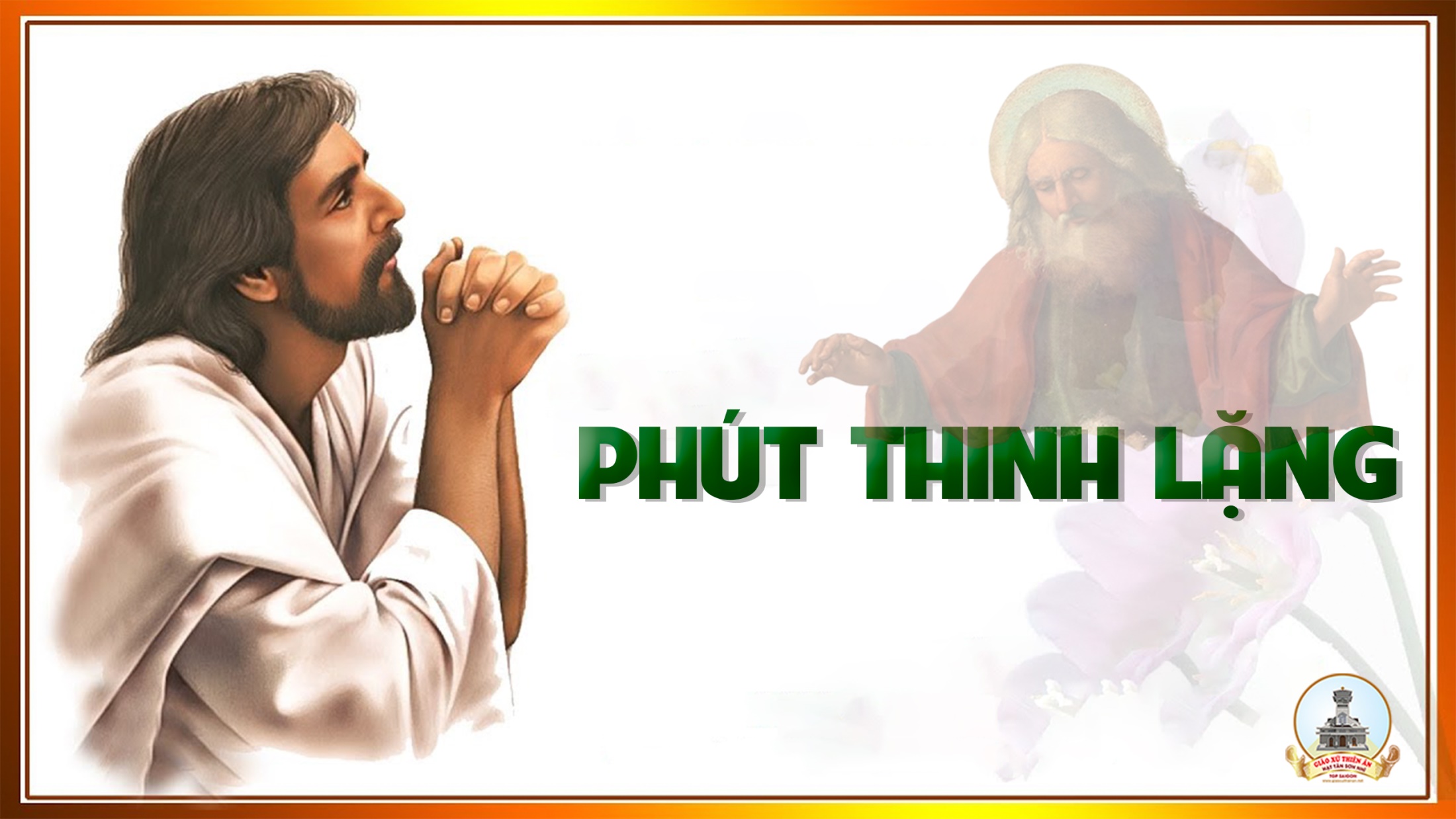 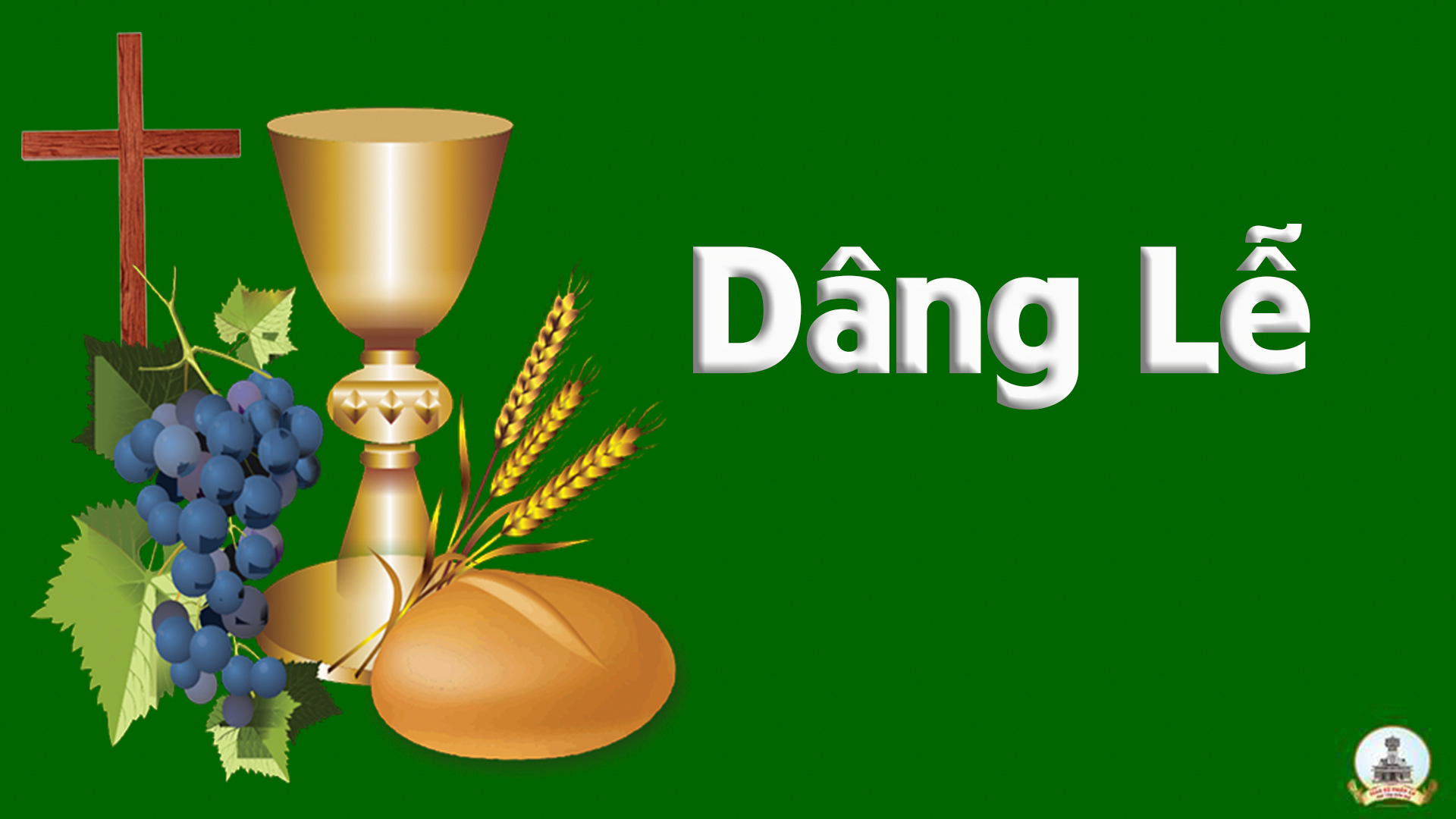 THỨ SÁU
SAU CHÚA NHẬT XI 
THƯỜNG NIÊN
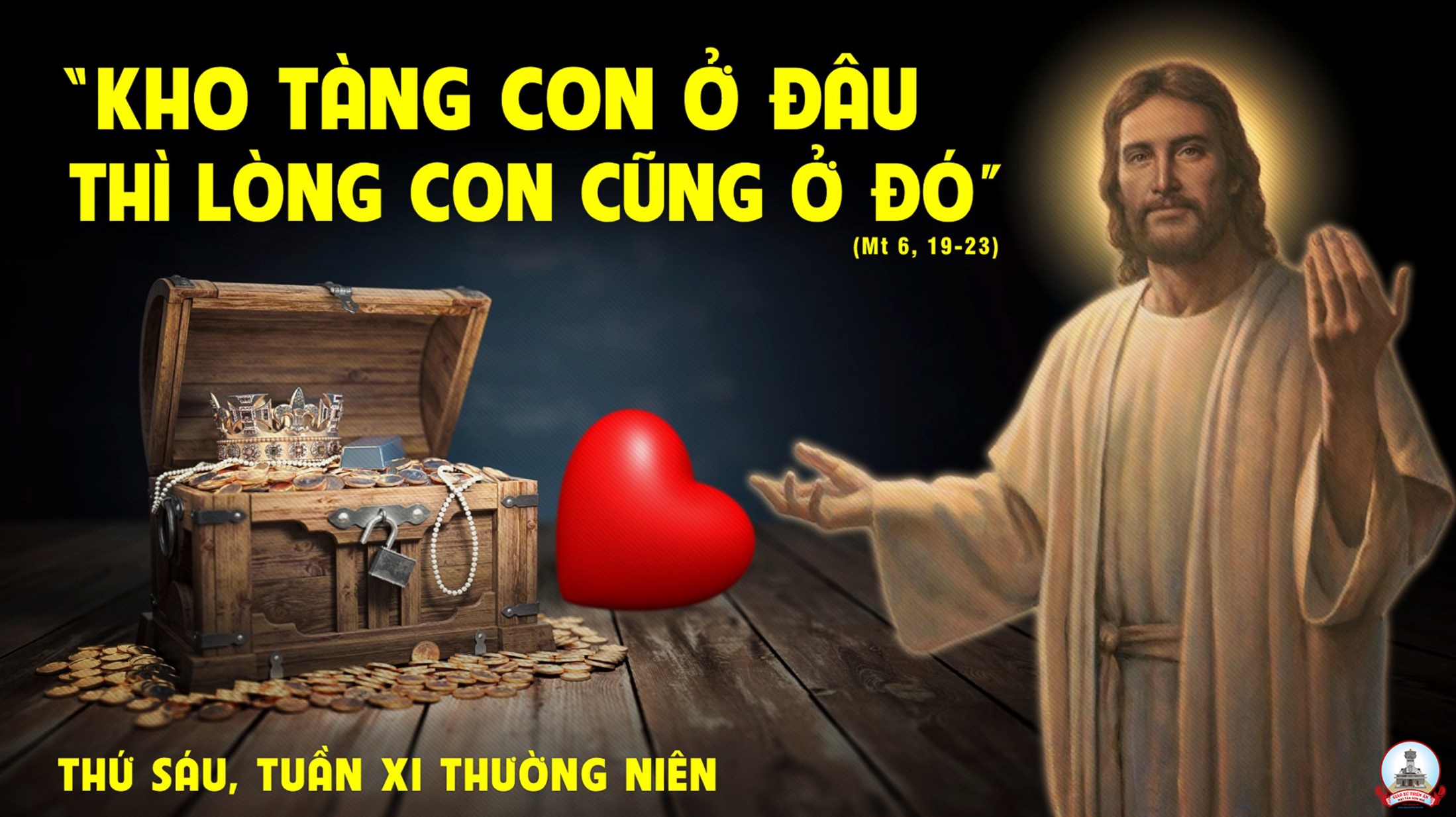 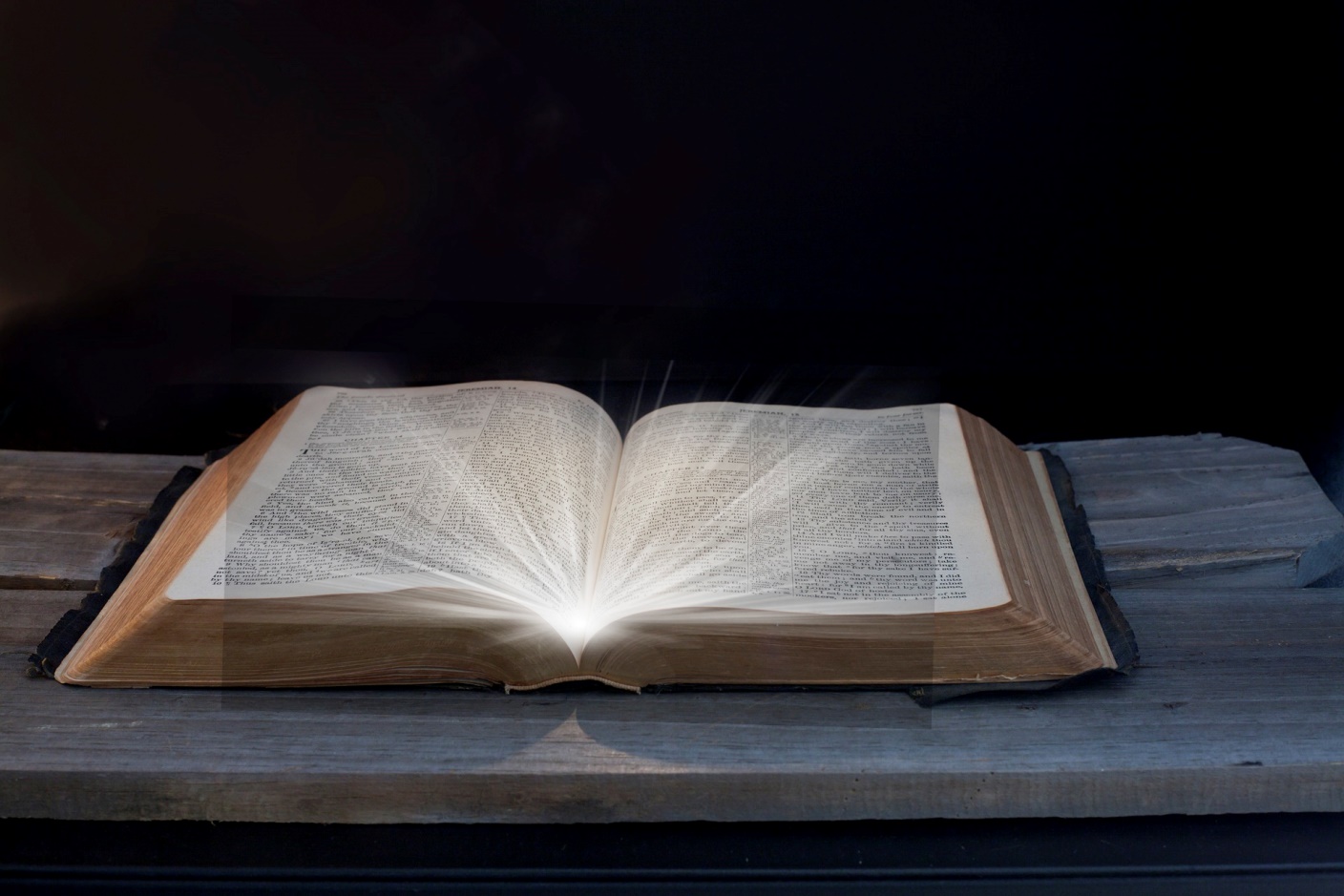 Bài trích thư thứ hai của thánh Phaôlô tông đồ gửi tín hữu Côrintô
Thánh vịnh 33
Người công chính được Thiên Chúa giữ gìn,
giải thoát khỏi mọi cơn nguy khốn.
Đáp ca:
Người công chính được Thiên Chúa giữ gìn, giải thoát khỏi mọi cơn nguy khốn.
Alleluia-Alleluia:
húc thay ai có tâm hồn nghèo khó, vì Nước Trời là của họ.
Alleluia:
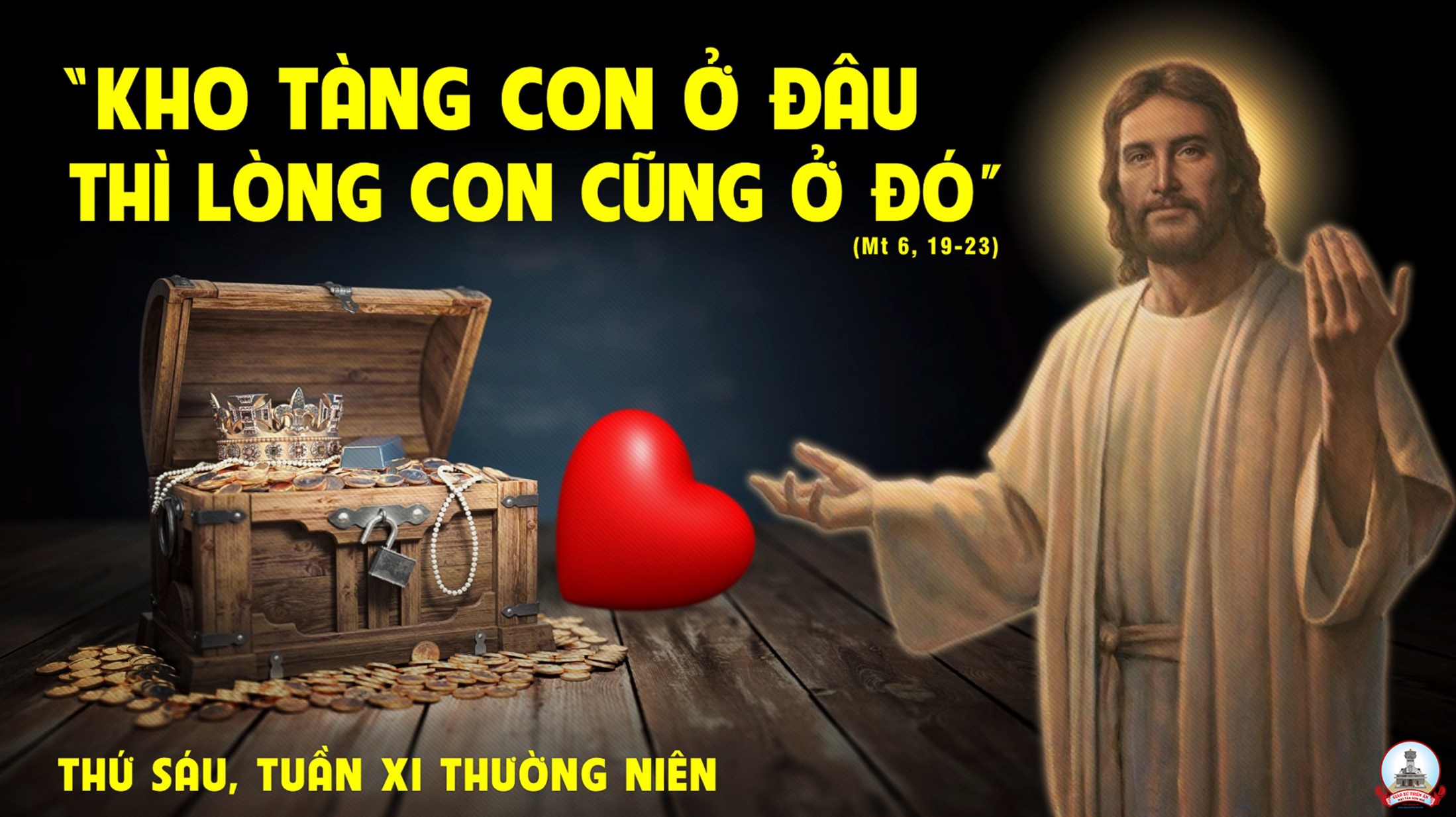 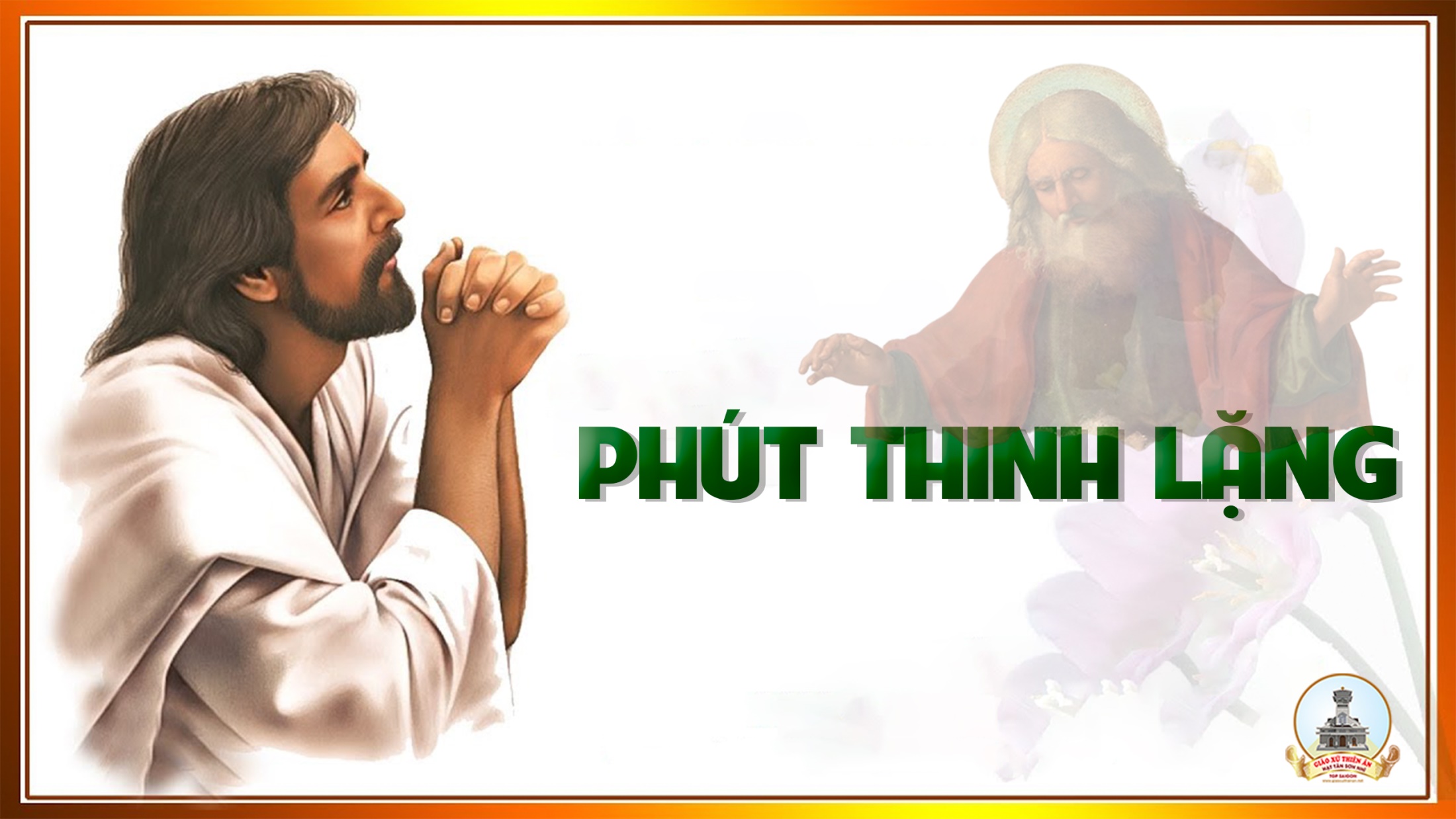 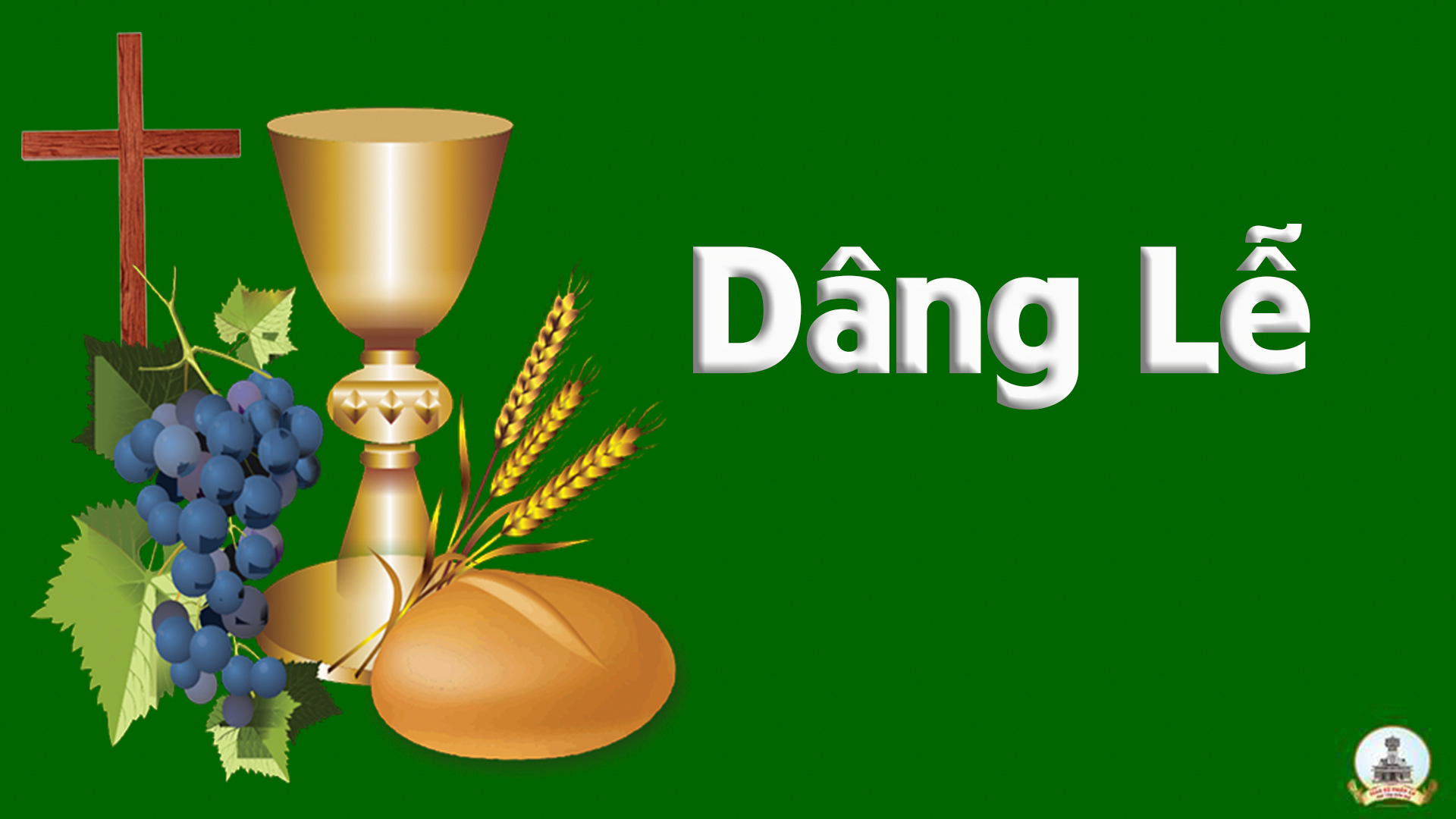 NGÀY 24-06SINH NHẬT THÁNH GIOAN TẨY GIẢTHÁNH LỄ VỌNG
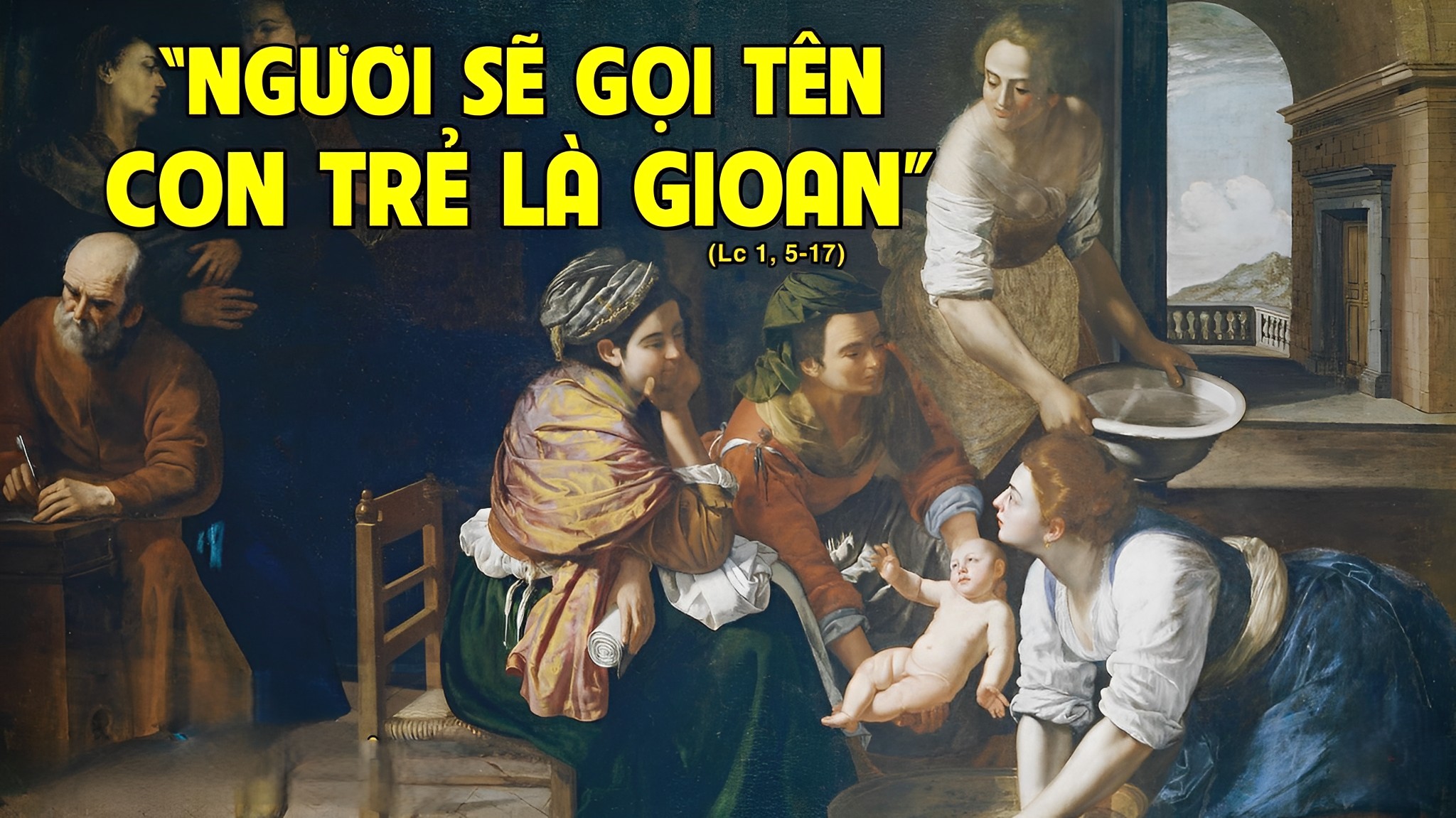 KINH VINH DANH
Chủ tế: Vinh danh Thiên Chúa trên các tầng trời.A+B: Và bình an dưới thế cho người thiện tâm.
A: Chúng con ca ngợi Chúa.
B: Chúng con chúc tụng Chúa. A: Chúng con thờ lạy Chúa. 
B: Chúng con tôn vinh Chúa.
A: Chúng con cảm tạ Chúa vì vinh quang cao cả Chúa.
B: Lạy Chúa là Thiên Chúa, là Vua trên trời, là Chúa Cha toàn năng.
A: Lạy con một Thiên Chúa,            Chúa Giêsu Kitô.
B: Lạy Chúa là Thiên Chúa, là Chiên Thiên Chúa là Con Đức Chúa Cha.
A: Chúa xóa tội trần gian, xin thương xót chúng con.
B: Chúa xóa tội trần gian, xin nhậm lời chúng con cầu khẩn.
A: Chúa ngự bên hữu Đức Chúa Cha, xin thương xót chúng con.
B: Vì lạy Chúa Giêsu Kitô, chỉ có Chúa là Đấng Thánh.
Chỉ có Chúa là Chúa, chỉ có Chúa là đấng tối cao.
A+B: Cùng Đức Chúa Thánh Thần trong vinh quang Đức Chúa Cha. 
Amen.
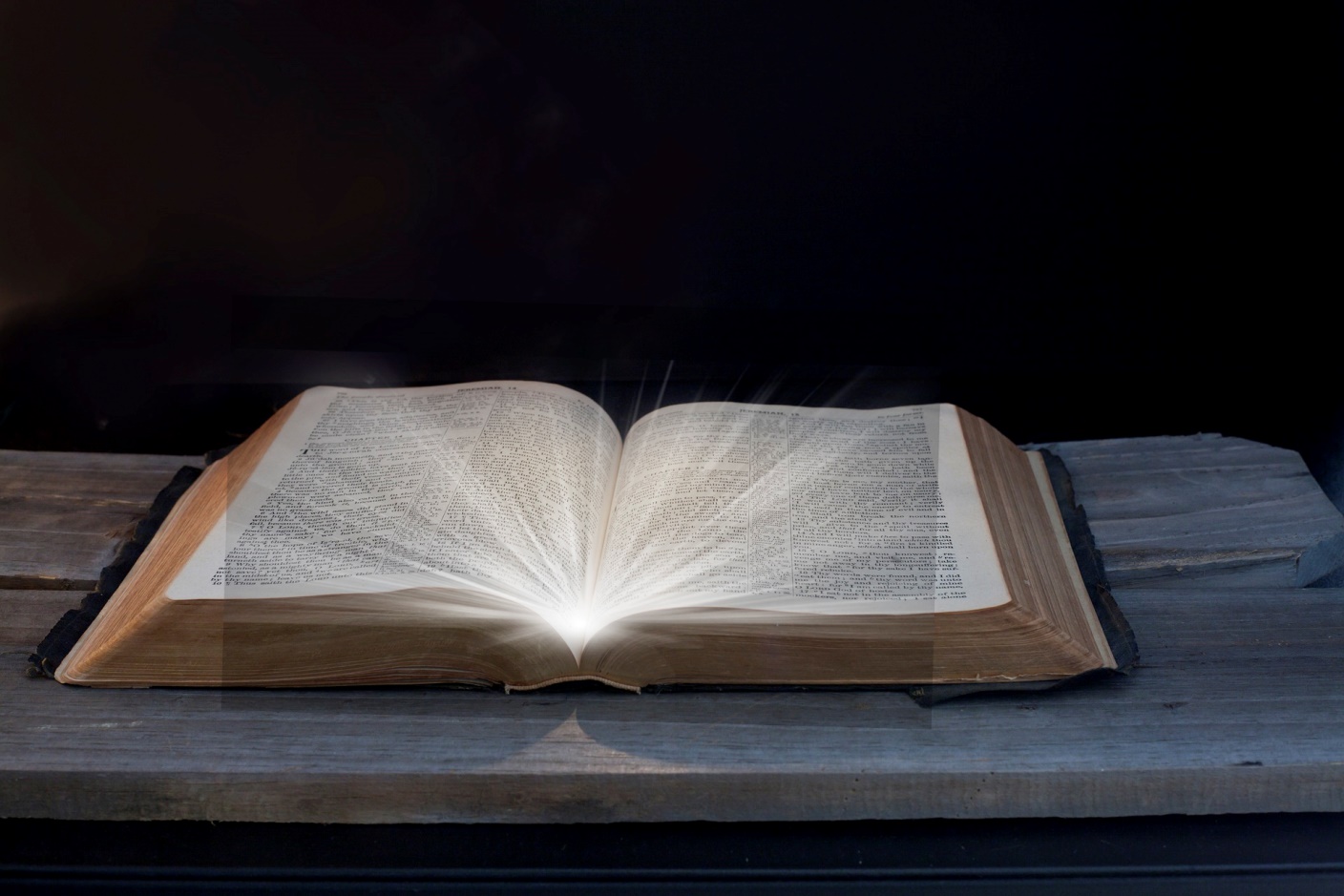 Bài đọc 1
Bài trích sách ngôn sứ Giêrêmia
Thánh vịnh 70
Chúa đã kéo con ra khỏi lòng mẹ.
Đáp ca: Chúa đã kéo con ra khỏi lòng mẹ.
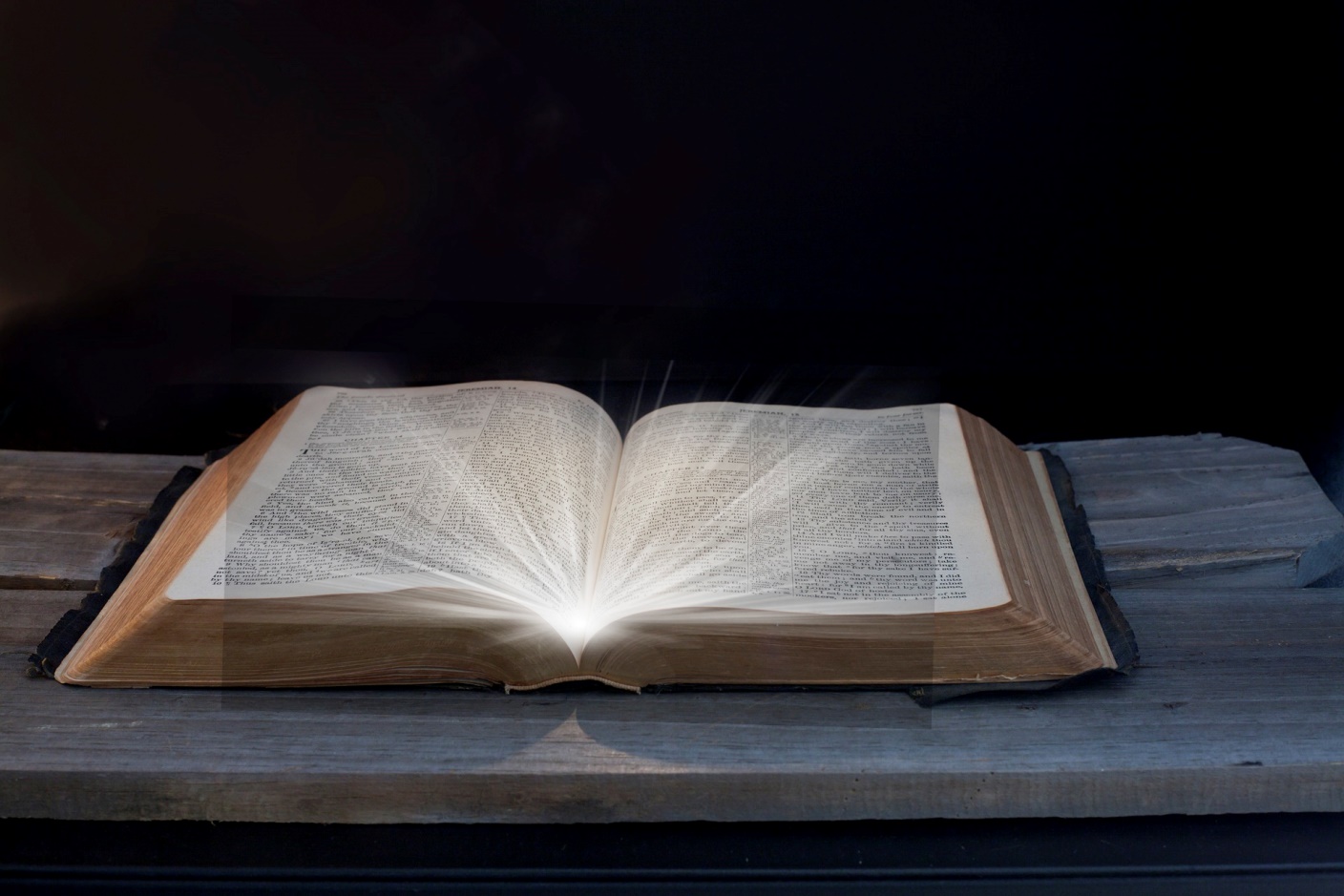 Bài đọc 2
Bài trích thư thứ nhất của thánh Phêrô tông đồ
Các ngôn sứ đã nghiên cứu
Tìm hiểu ơn cứu độ.
Alleluia-alleluia: Ông Gioan đến làm chứng cho ánh sáng, Để chuẩn bị lòng dân sẵn sàng đón Chúa. Alleluia.
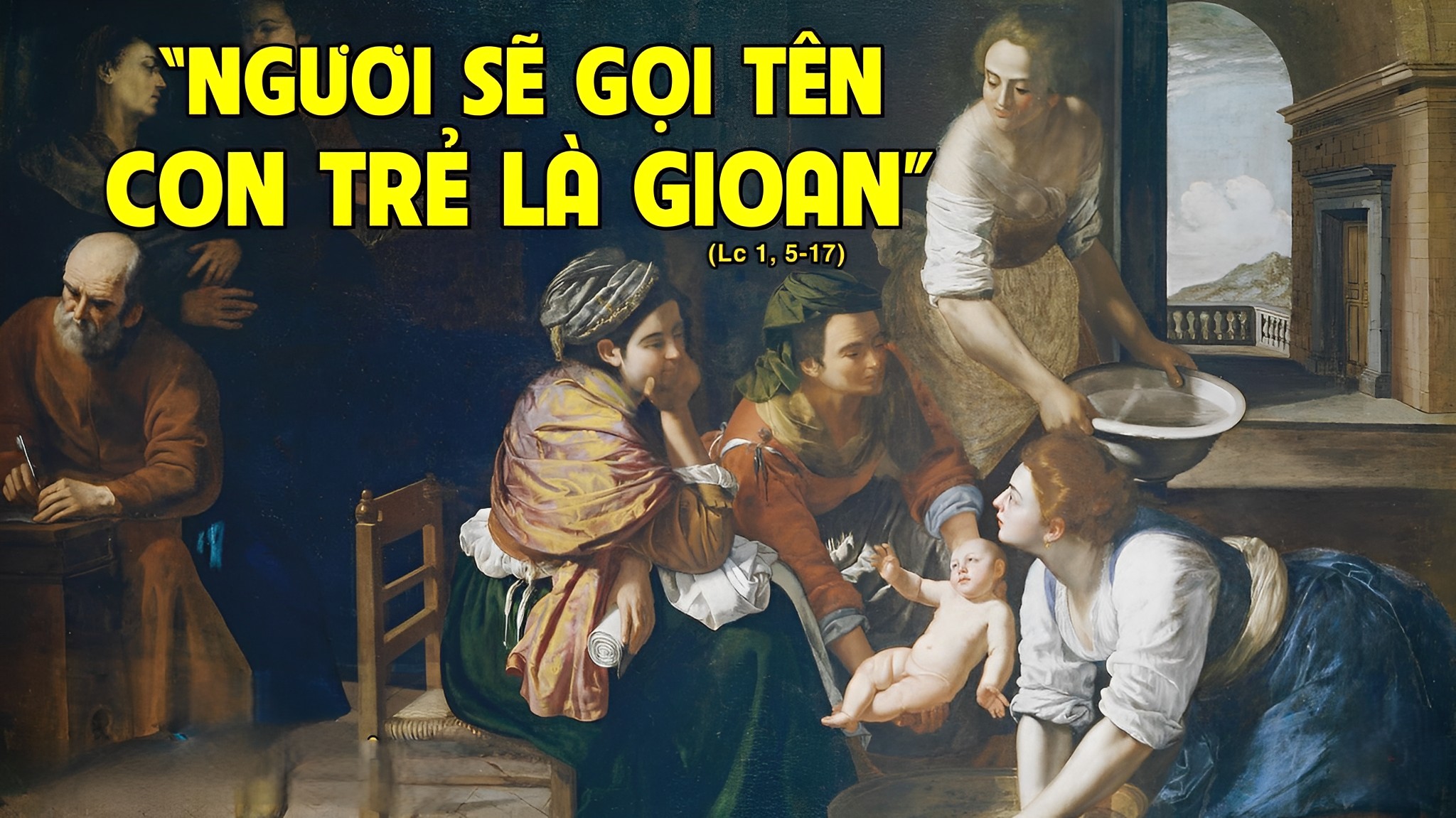 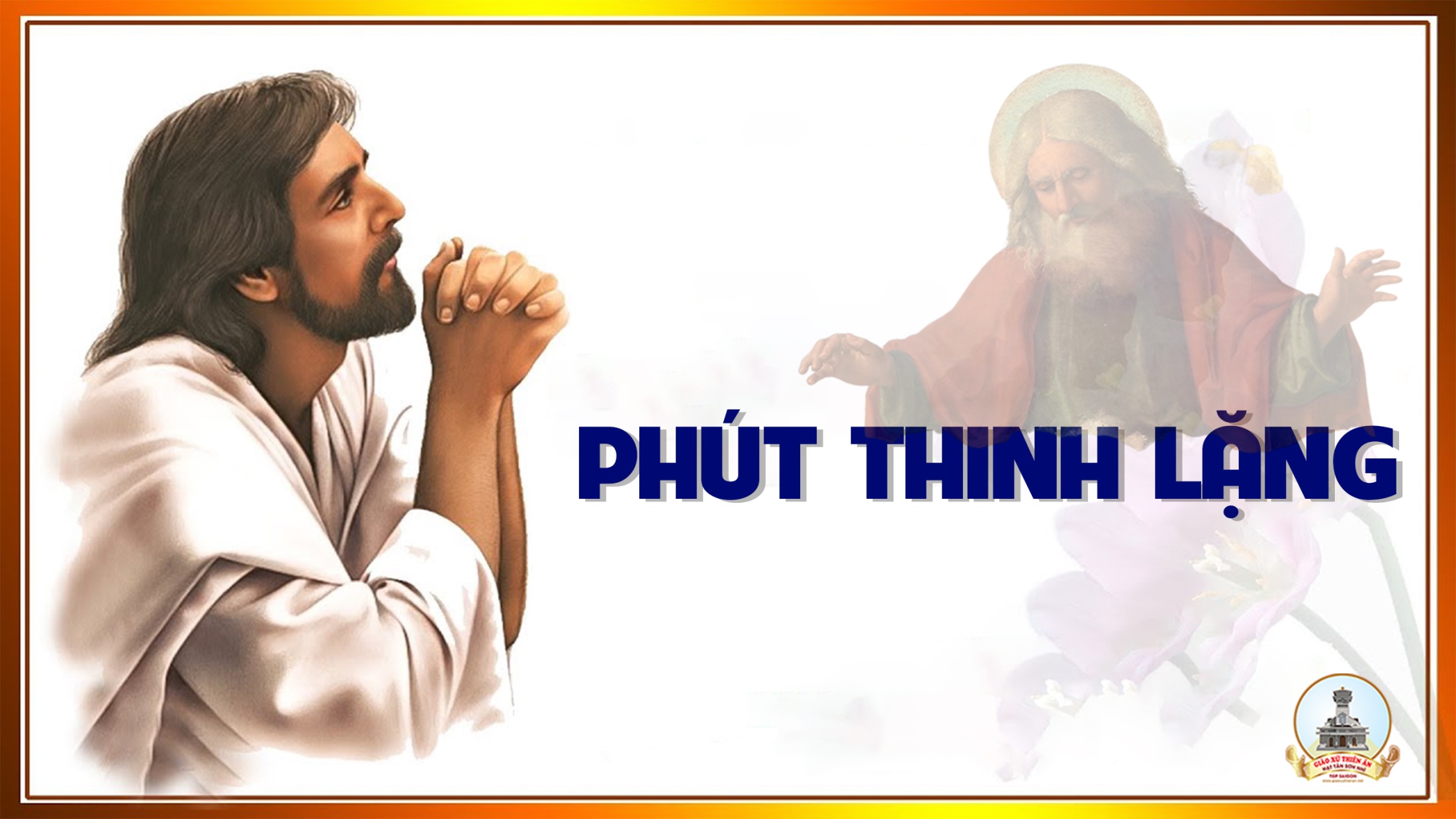 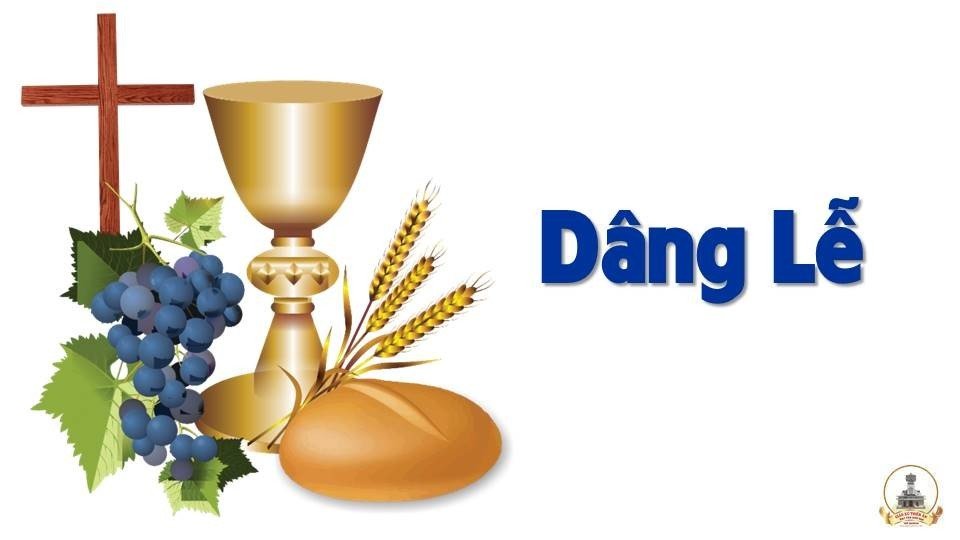 THÁNH LỄ CHÍNH NGÀY
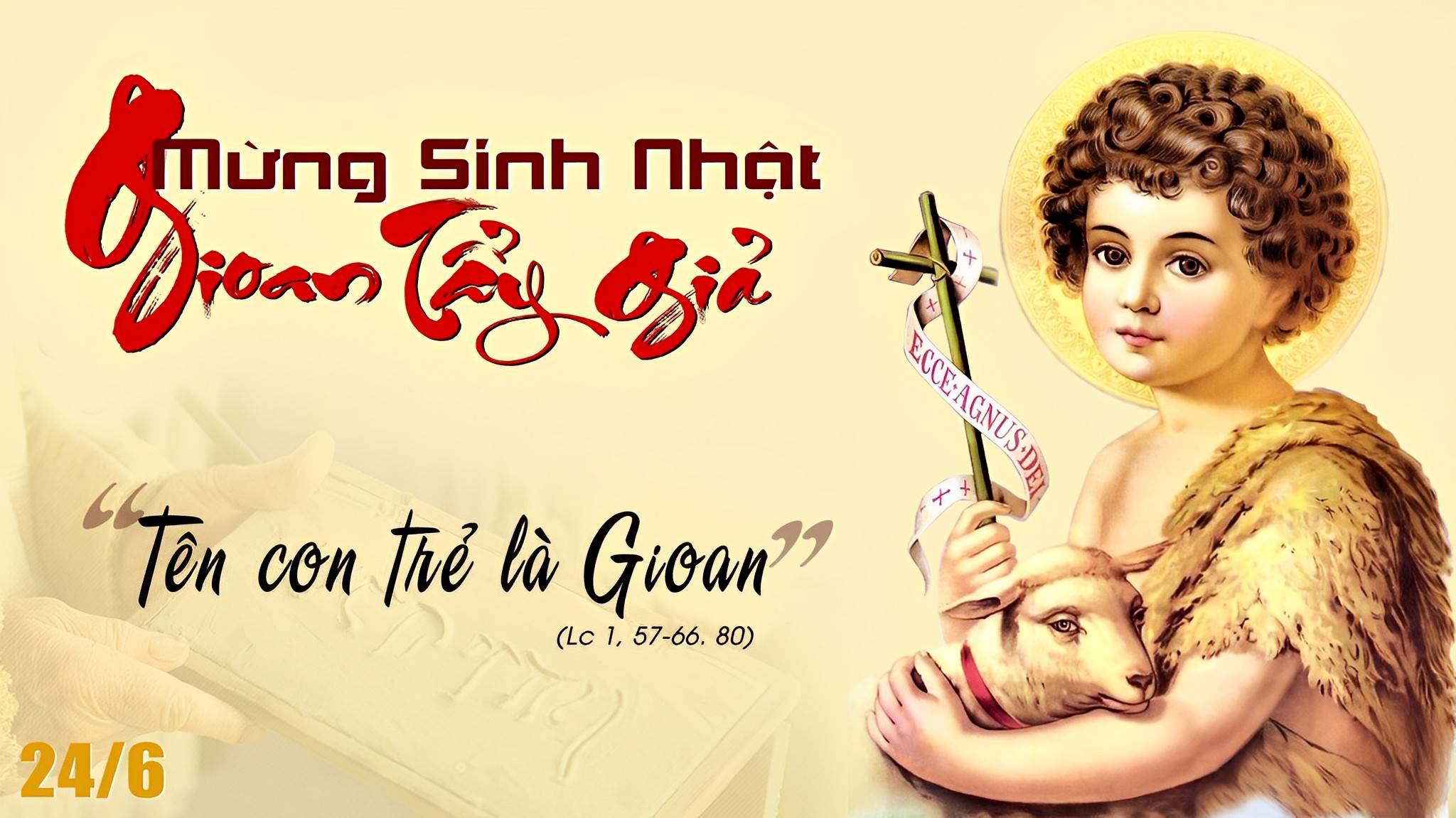 KINH VINH DANH
Chủ tế: Vinh danh Thiên Chúa trên các tầng trời.A+B: Và bình an dưới thế cho người thiện tâm.
A: Chúng con ca ngợi Chúa.
B: Chúng con chúc tụng Chúa. A: Chúng con thờ lạy Chúa. 
B: Chúng con tôn vinh Chúa.
A: Chúng con cảm tạ Chúa vì vinh quang cao cả Chúa.
B: Lạy Chúa là Thiên Chúa, là Vua trên trời, là Chúa Cha toàn năng.
A: Lạy con một Thiên Chúa,            Chúa Giêsu Kitô.
B: Lạy Chúa là Thiên Chúa, là Chiên Thiên Chúa là Con Đức Chúa Cha.
A: Chúa xóa tội trần gian, xin thương xót chúng con.
B: Chúa xóa tội trần gian, xin nhậm lời chúng con cầu khẩn.
A: Chúa ngự bên hữu Đức Chúa Cha, xin thương xót chúng con.
B: Vì lạy Chúa Giêsu Kitô, chỉ có Chúa là Đấng Thánh.
Chỉ có Chúa là Chúa, chỉ có Chúa là đấng tối cao.
A+B: Cùng Đức Chúa Thánh Thần trong vinh quang Đức Chúa Cha. 
Amen.
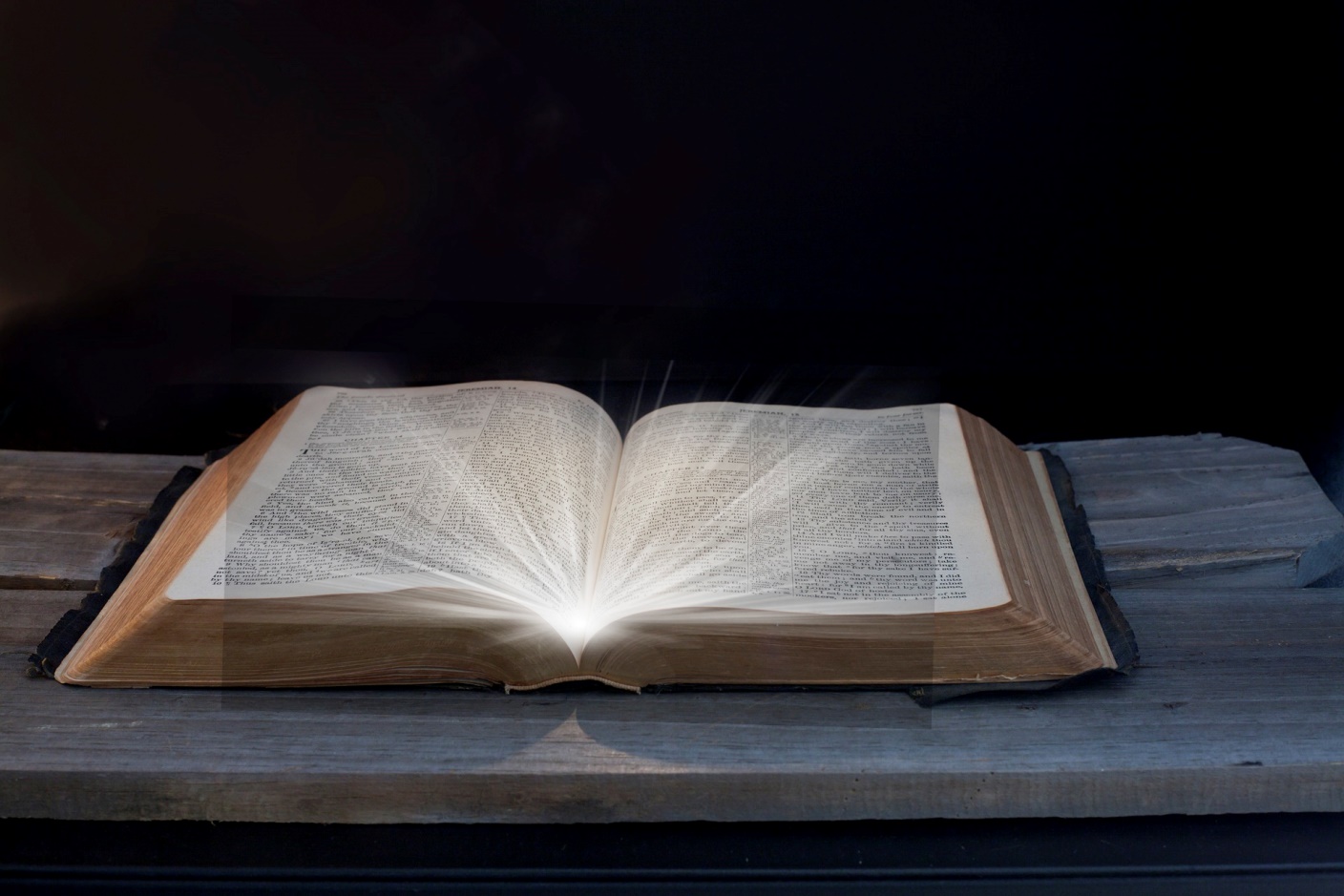 Bài đoc 1
Bài trích sách ngôn sứ Isaia
Thánh vịnh 138
Tạ ơn Chúa đã dựng nên con cách lạ lùng,
Đáp ca: Tạ ơn Chúa đã dựng nên con cách lạ lùng,
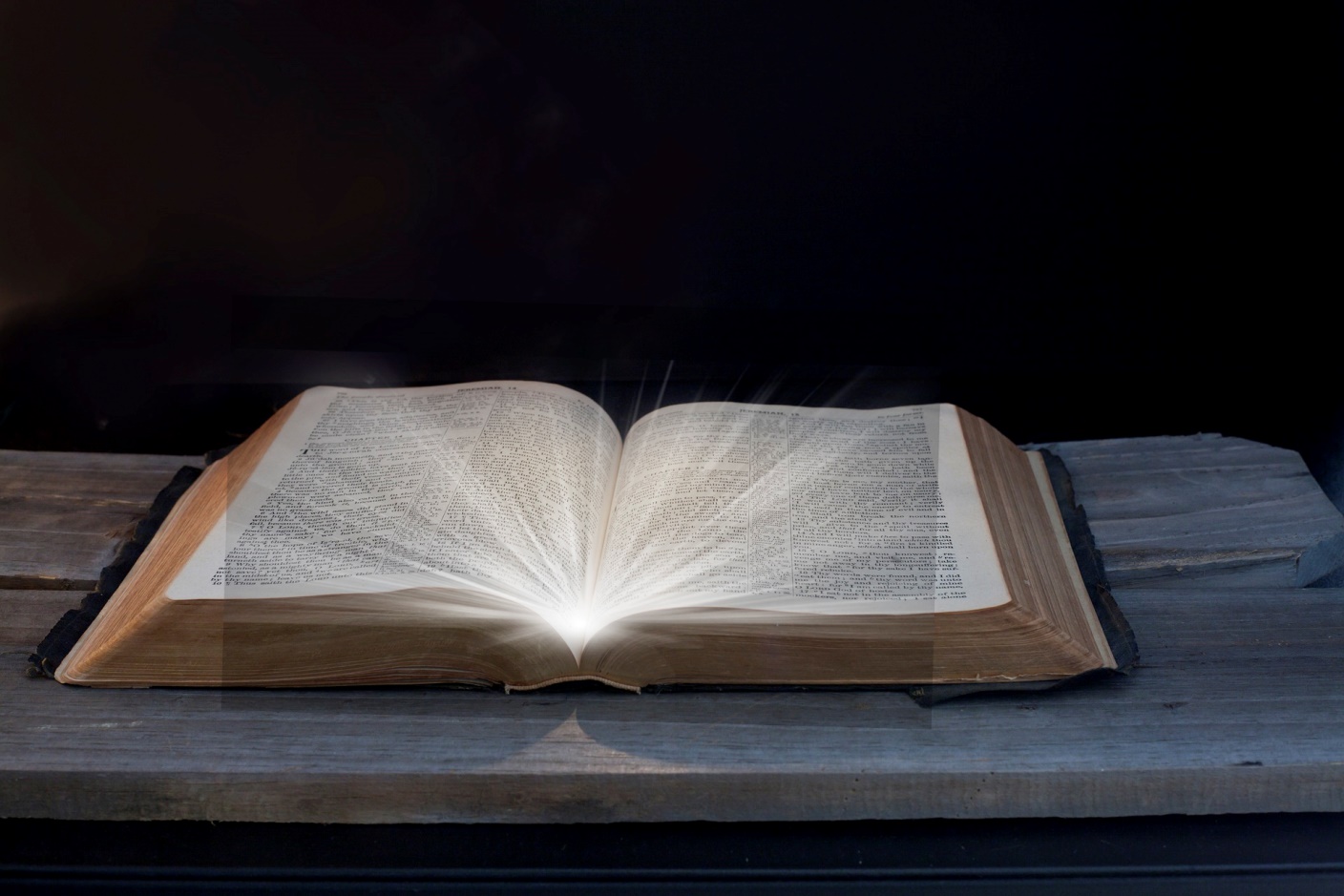 Bài đoc 2
Bài trích sách ngôn sứ Isaia
Ông Gioan rao giảng
để dọn đường cho Đức Giêsu
Alleluia-alleluia: Hài nhi hỡi, con sẽ mang tước hiệu là ngôn sứ của Đấng Tối Cao; con sẽ đi trước Chúa, mở lối cho Người, Alleluia.
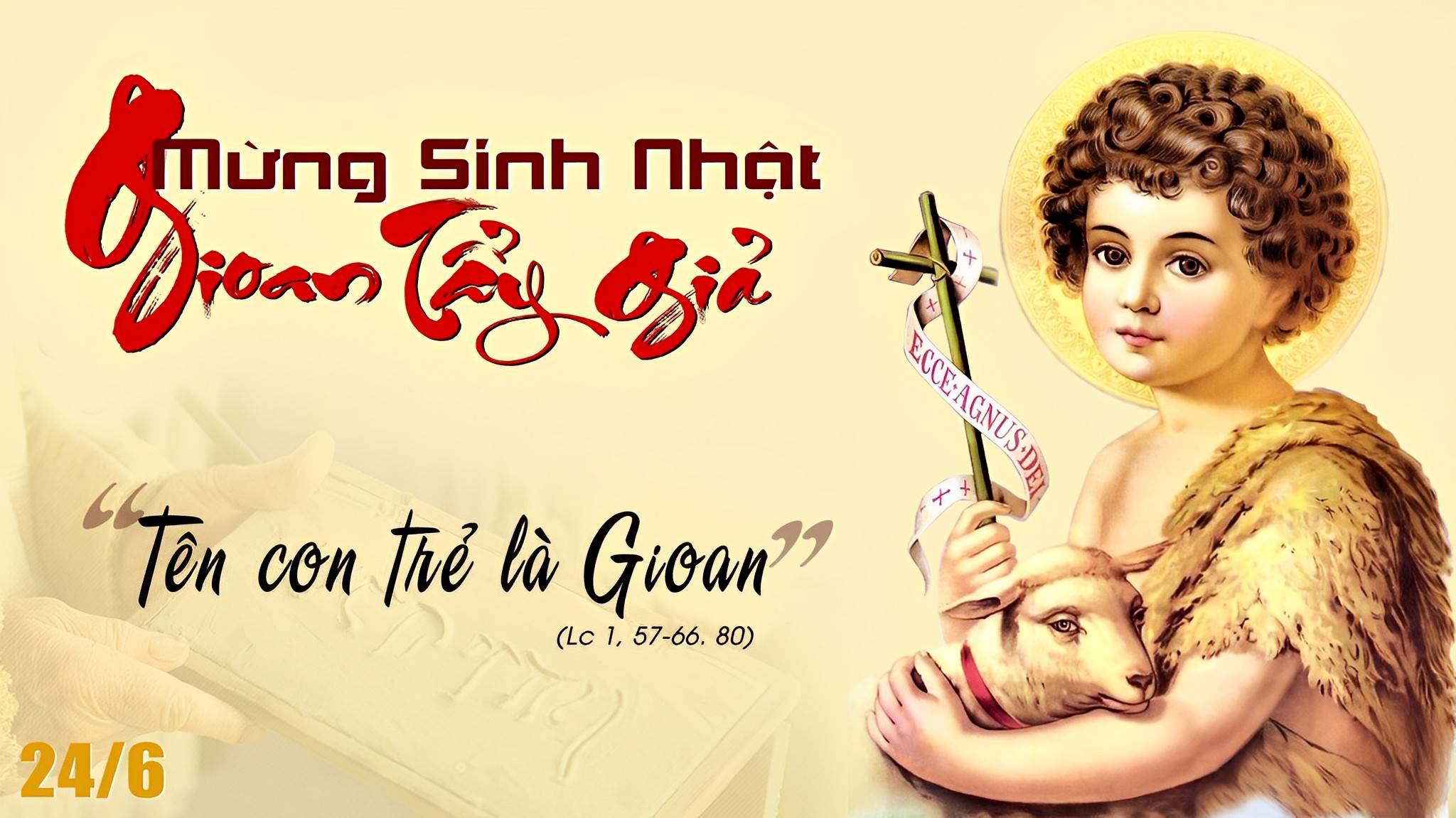 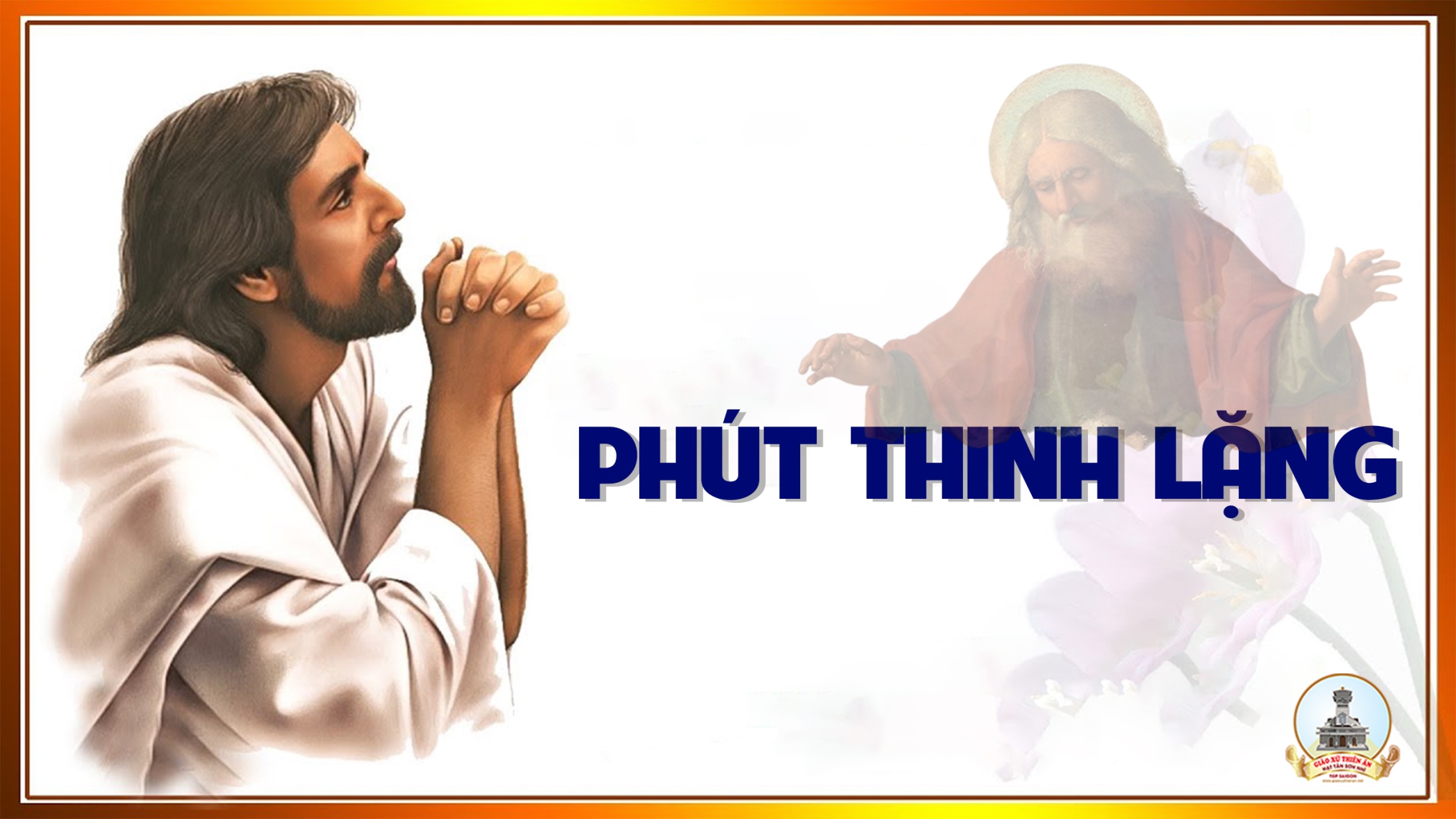 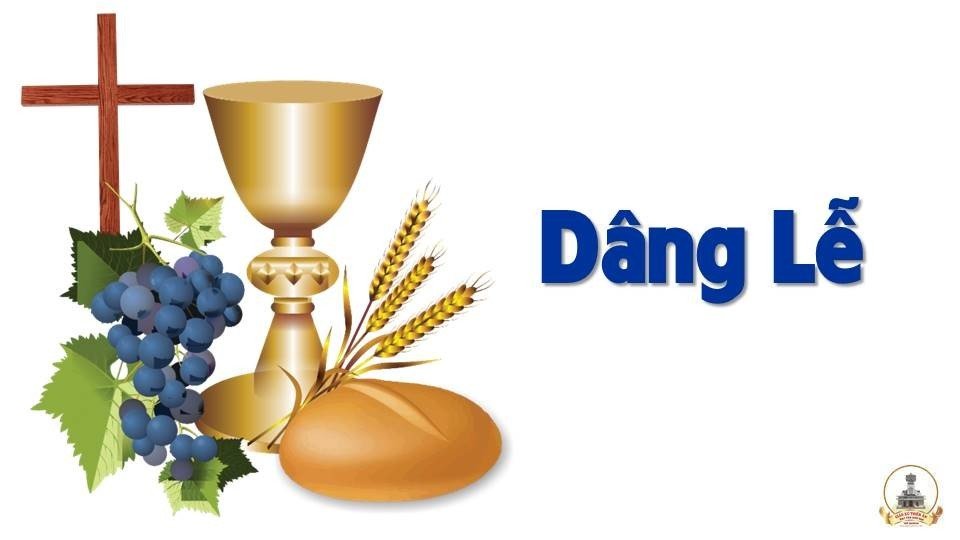 THỨ BẢY
SAU CHÚA NHẬT XI 
THƯỜNG NIÊN
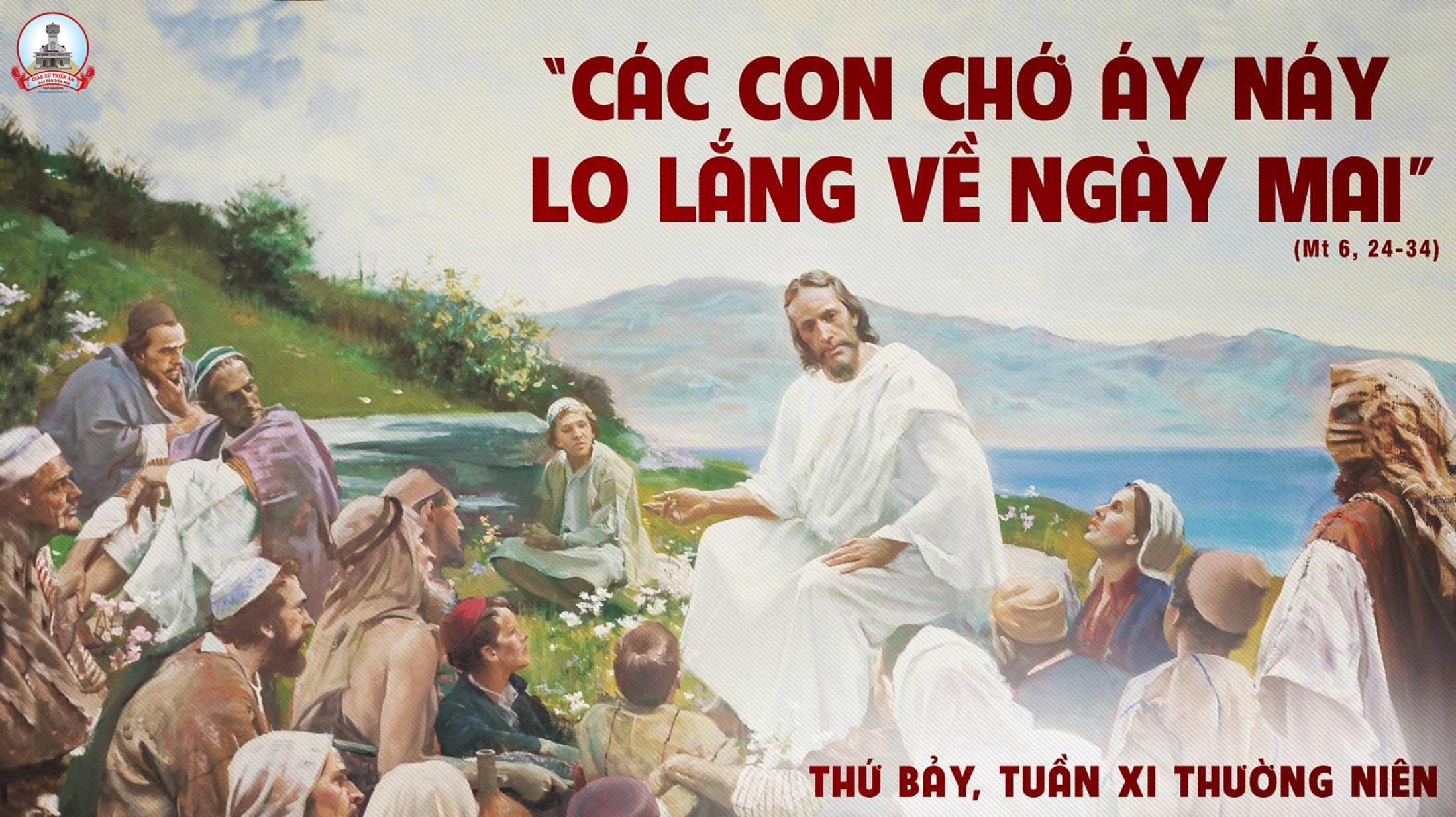 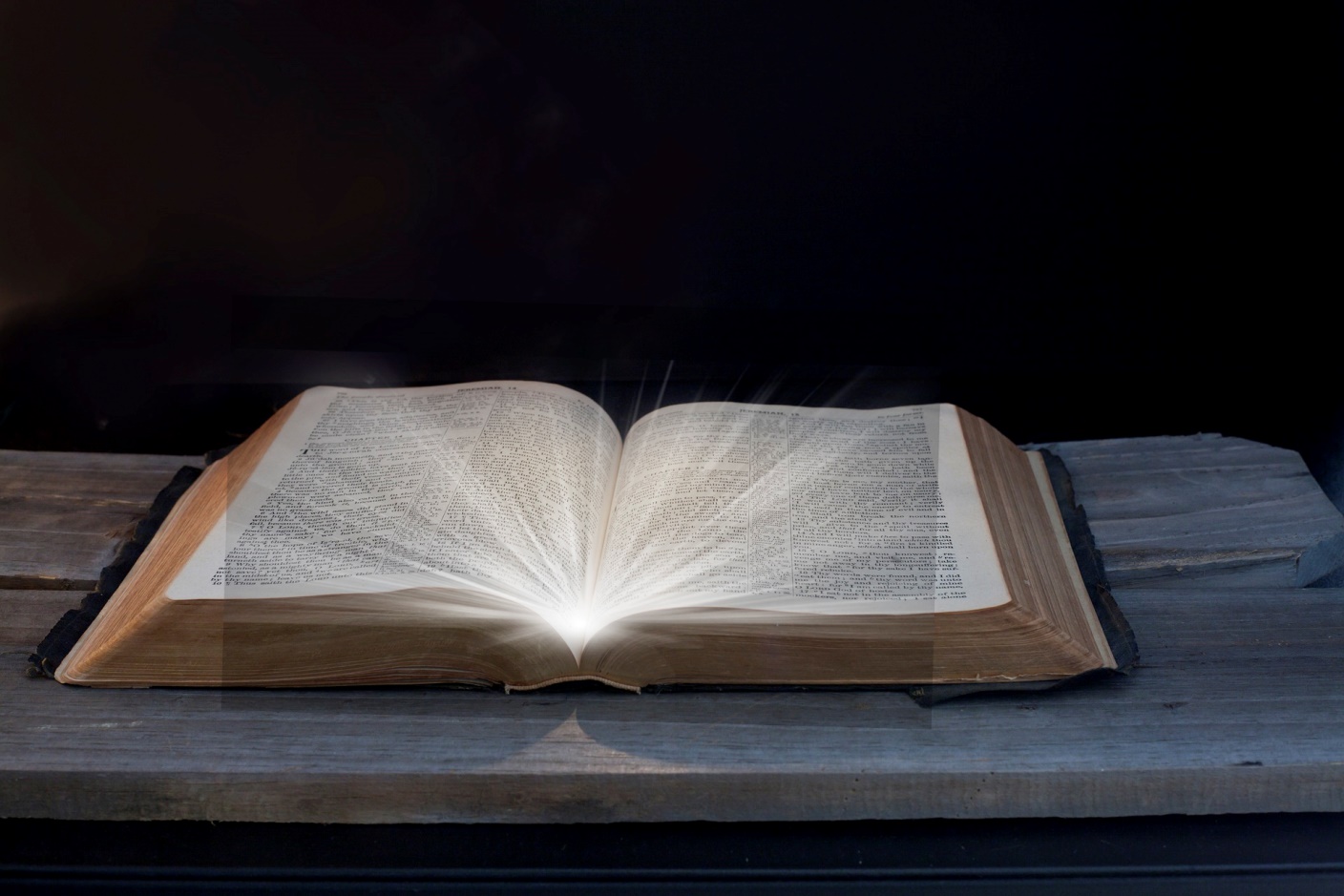 Bài trích thư thứ hai của thánh Phaôlô tông đồ gửi tín hữu Côrintô
Thánh vịnh 33
Hãy nghiệm xem Chúa tốt lành biết mấy.
Đáp ca:
Hãy nghiệm xem Chúa tốt lành biết mấy.
Alleluia-Alleluia:
Đức Giê-su Ki-tô vốn giàu sang phú quý, nhưng đã trở nên khó nghèo, để lấy cái nghèo của mình mà làm cho anh em trở nên giàu có.
Alleluia:
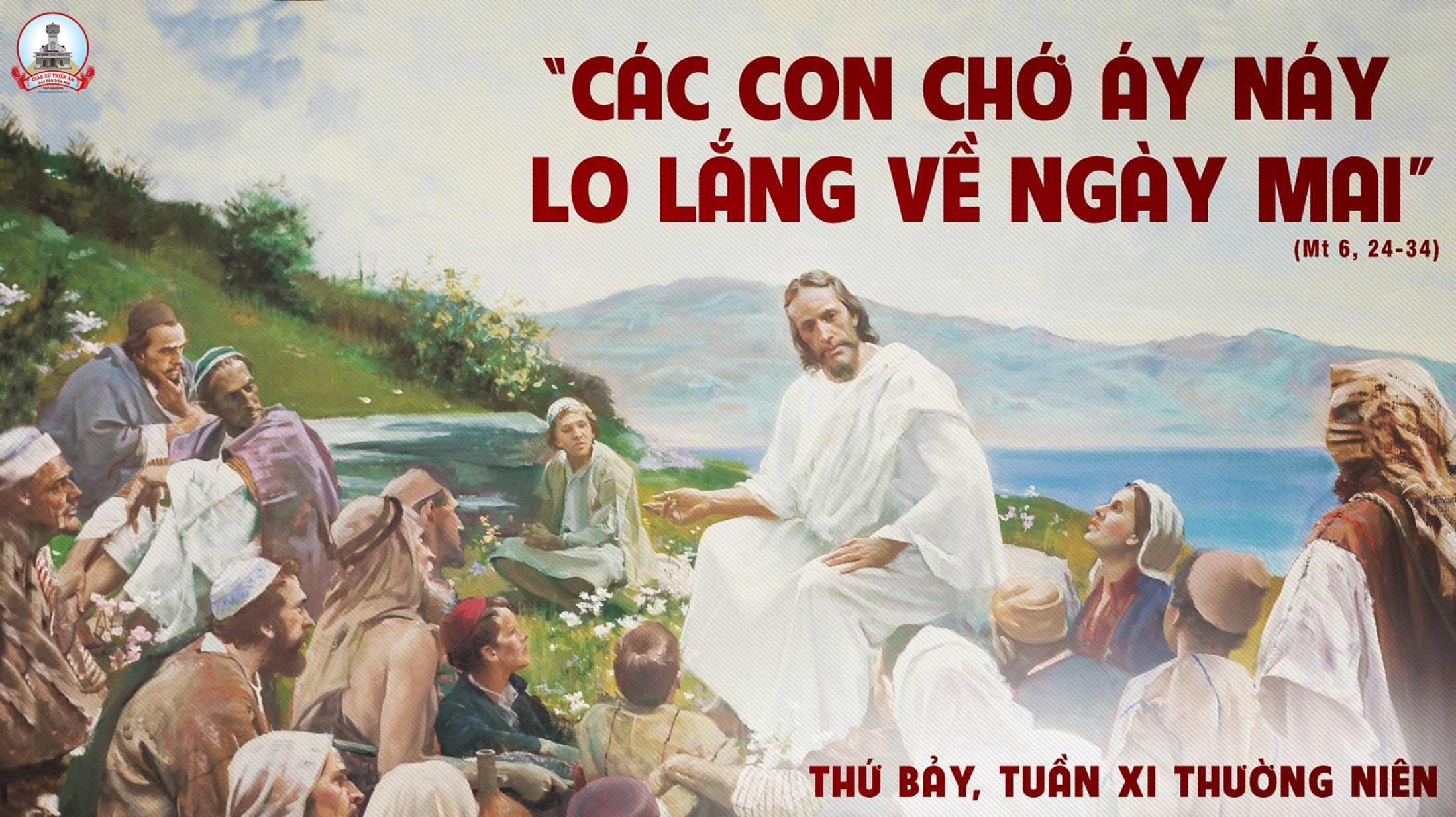 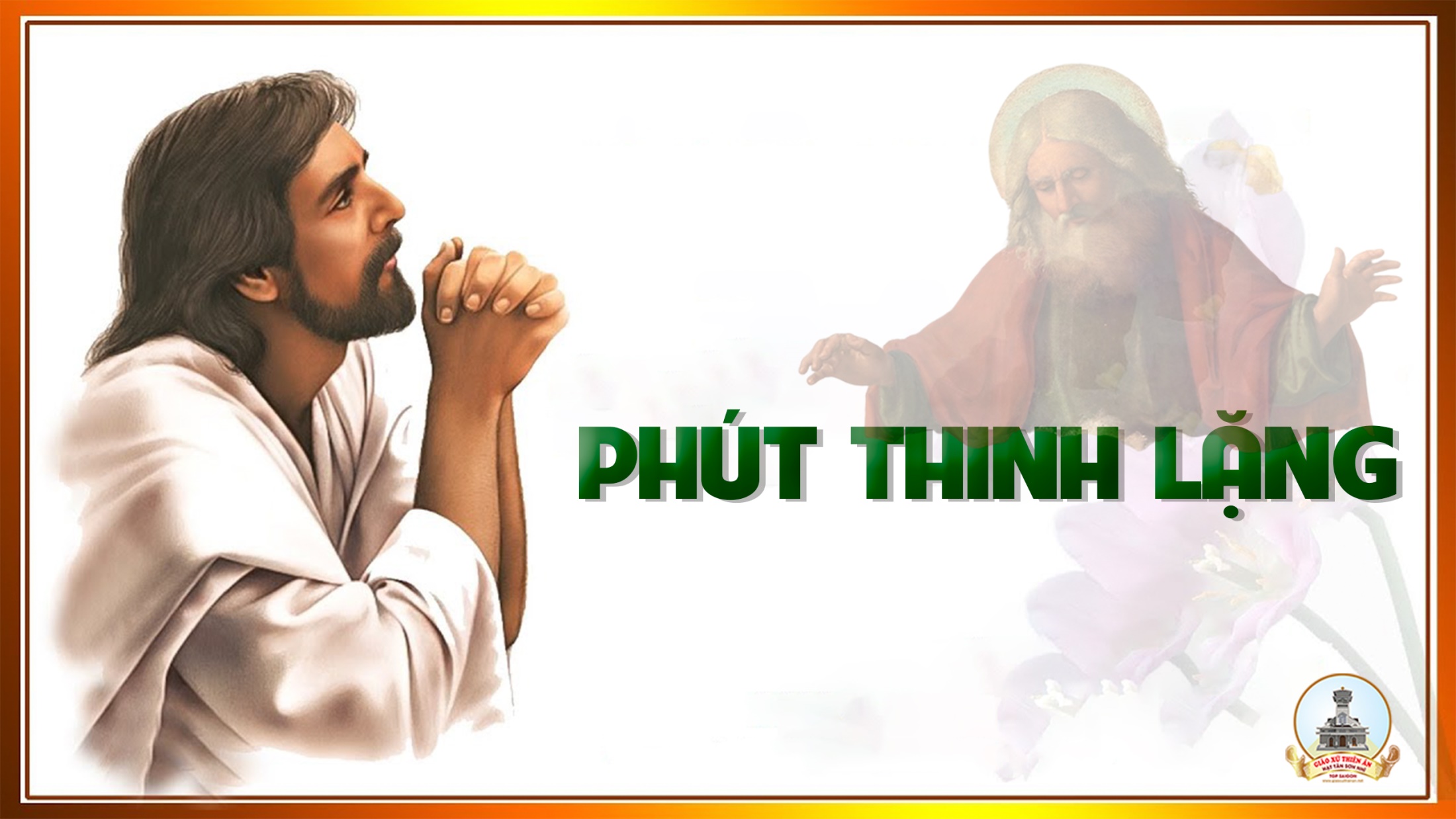 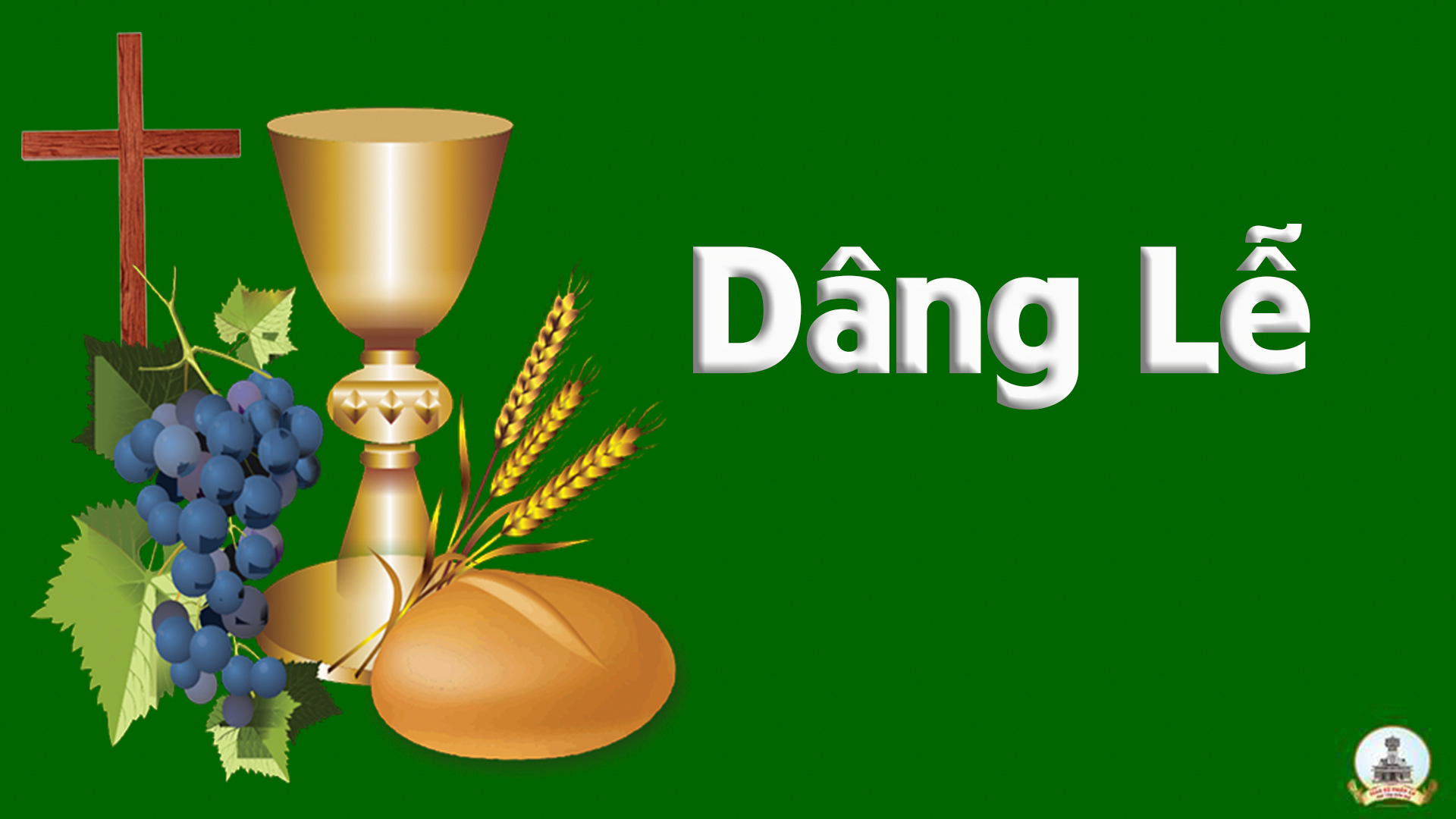